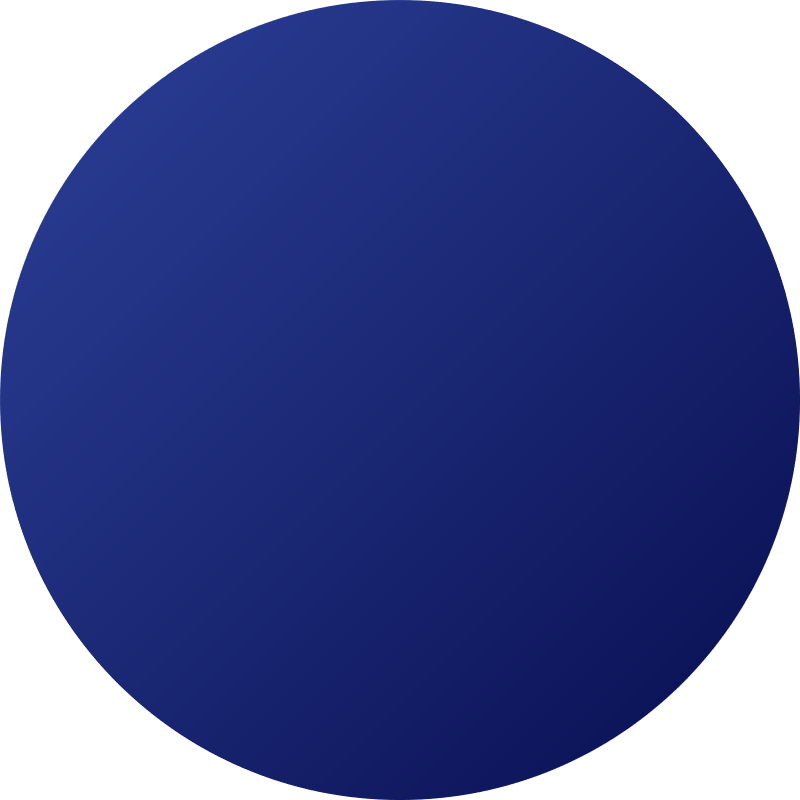 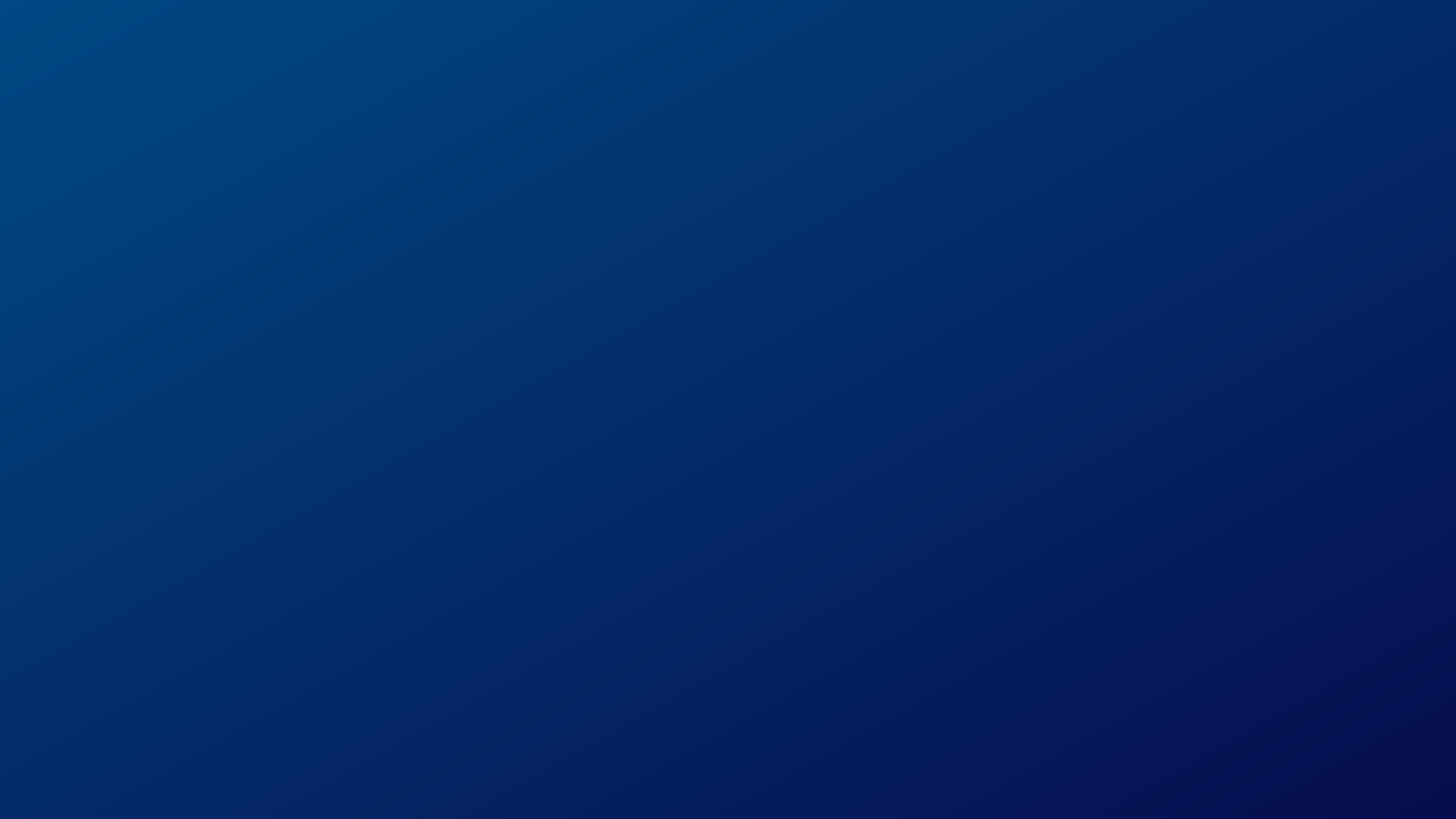 Stefano Pucci
Vice Presidente
Servizi Lavoro scarl
Da occupabilità a occupazione
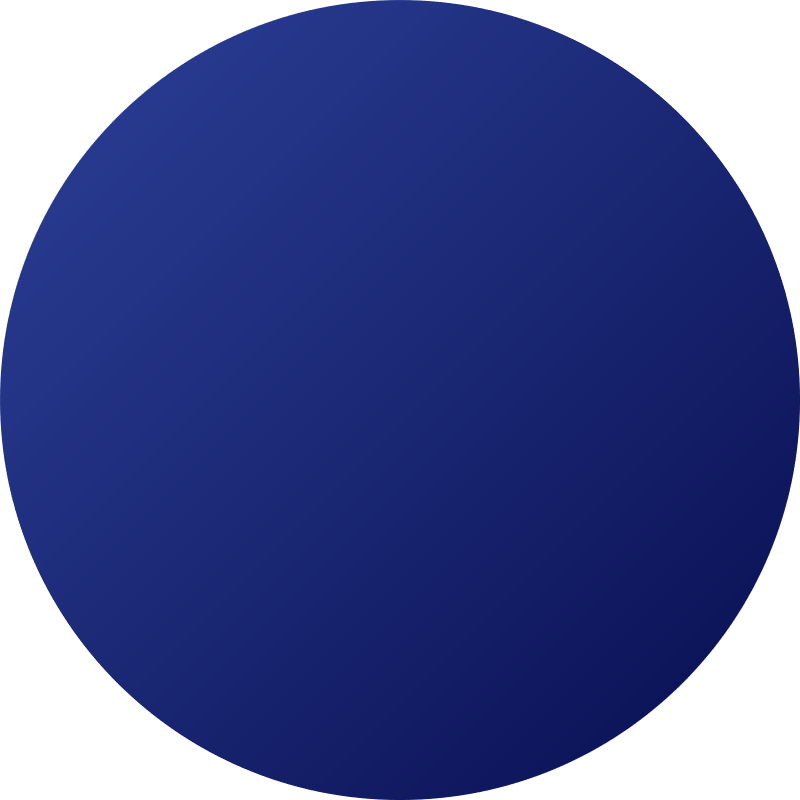 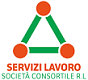 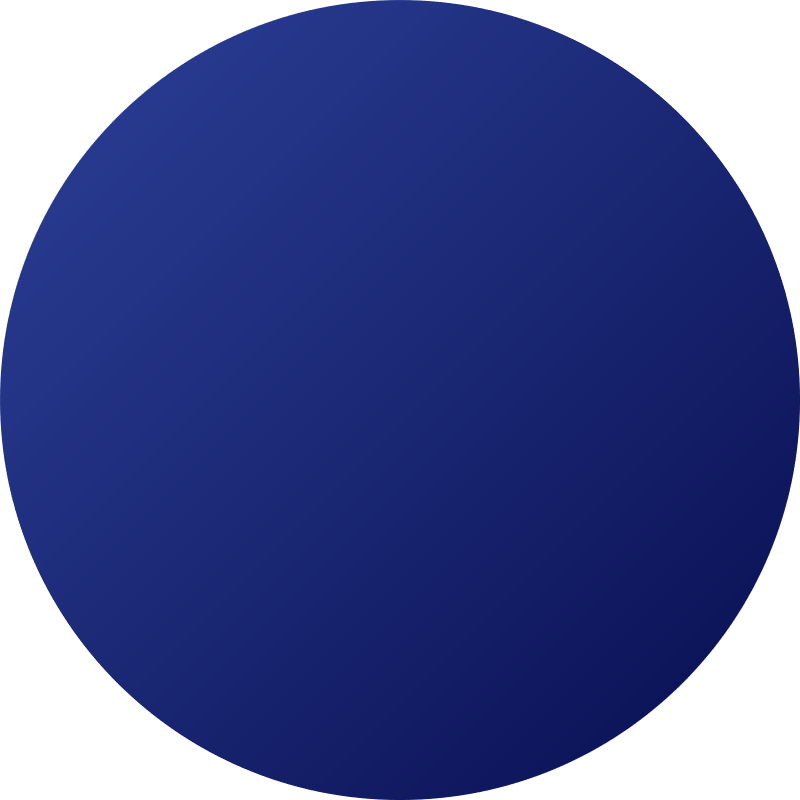 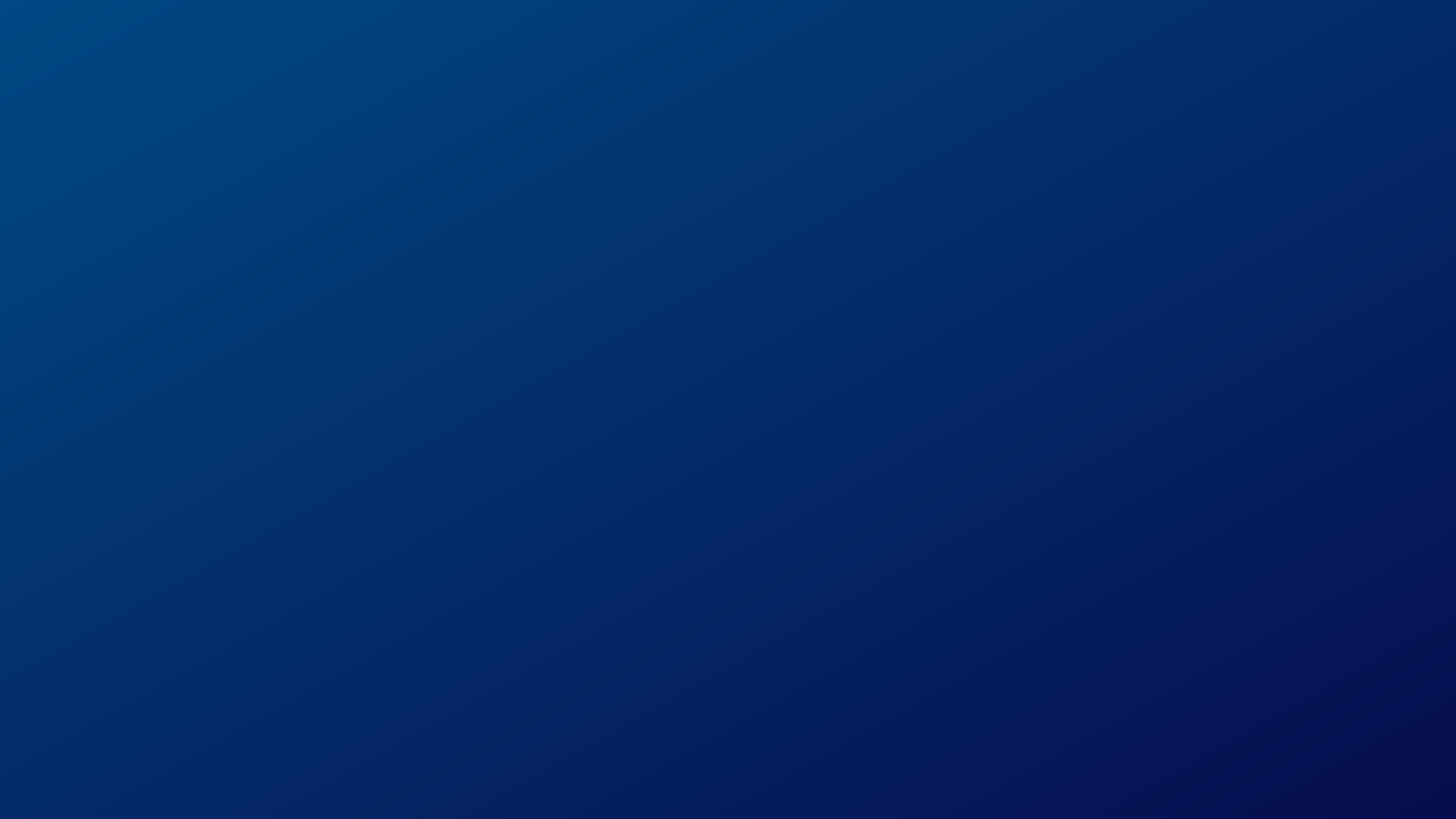 IL GRANDE 

MALINTESO
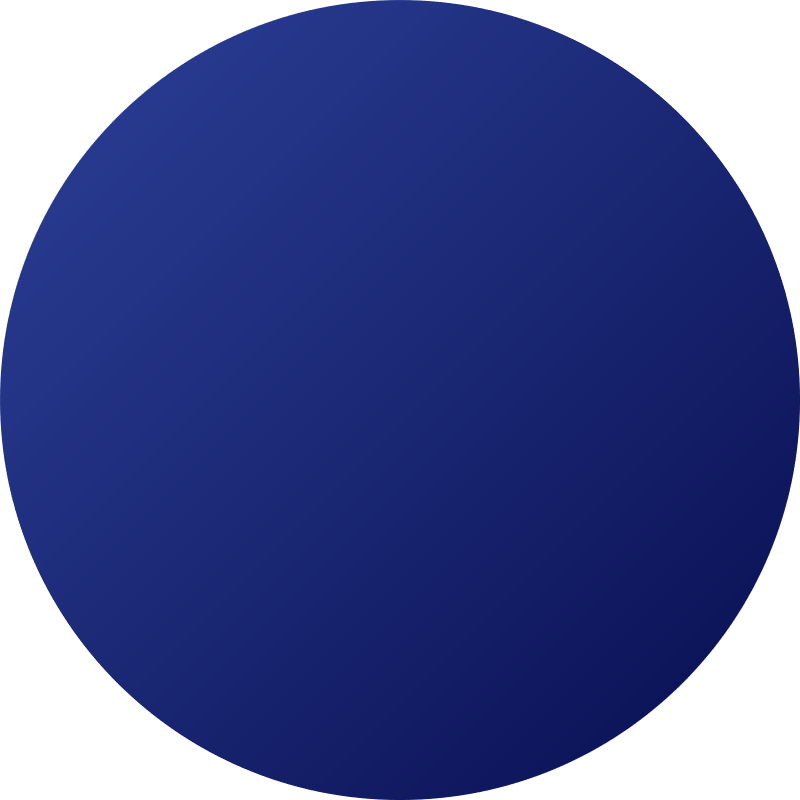 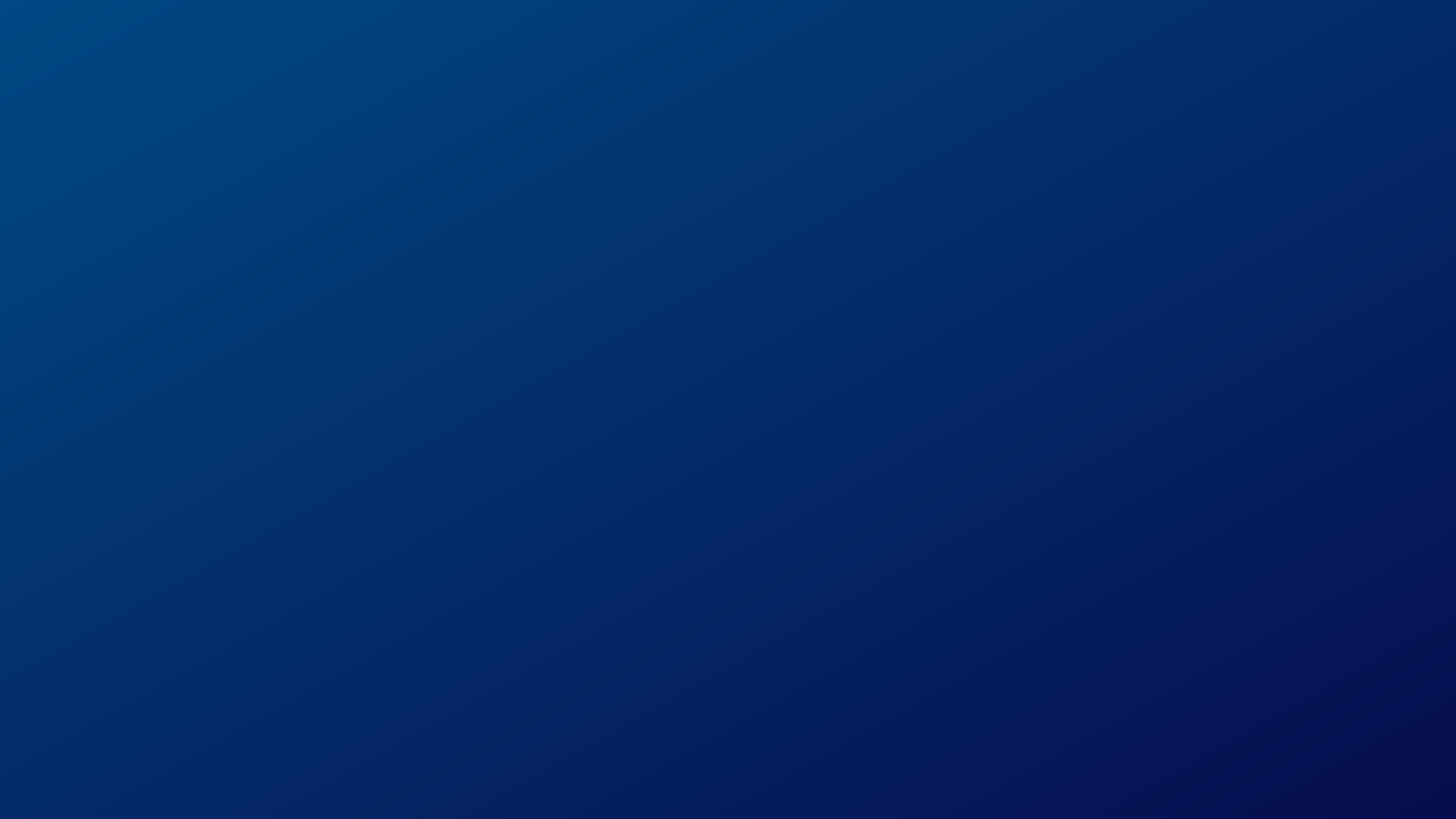 «Non è un caso che solo il 2,6% degli occupati dipendenti sia stato assunto in Italia tramite un centro per l’impiego
(Dario Di Vico, ‘Il rebus dei Centri per l’Impiego e la concorrenza dei privati’’, Bollettino Adapt del 22/05/2013»

	«Solo il 3,5% dei lavoratori ha trovato impiego grazie al sistema di  collocamento pubblico…….
la Germania raggiunge percentuali pari al 10,5%» 
(Itinerari previdenziali, Il Punto, ‘La questione aperta dei Centri per l'Impiego’ di Gabriele Fava, 27/11/2018)

«Assunzioni: centri per l’impiego bocciati, funziona meglio il passaparola l’intermediazione dei centri per l’impiego resta su livelli stabili, ma comunque troppo bassi. Riescono a trovare un impiego solamente il 4 per cento dei loro utenti»
(Informazione fiscale, 23/06/2022)
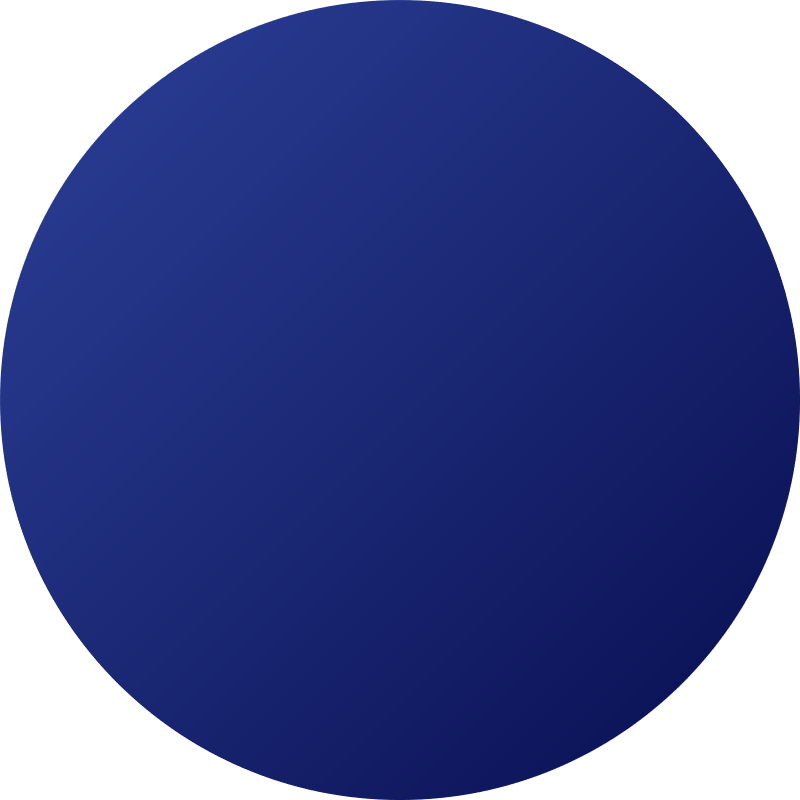 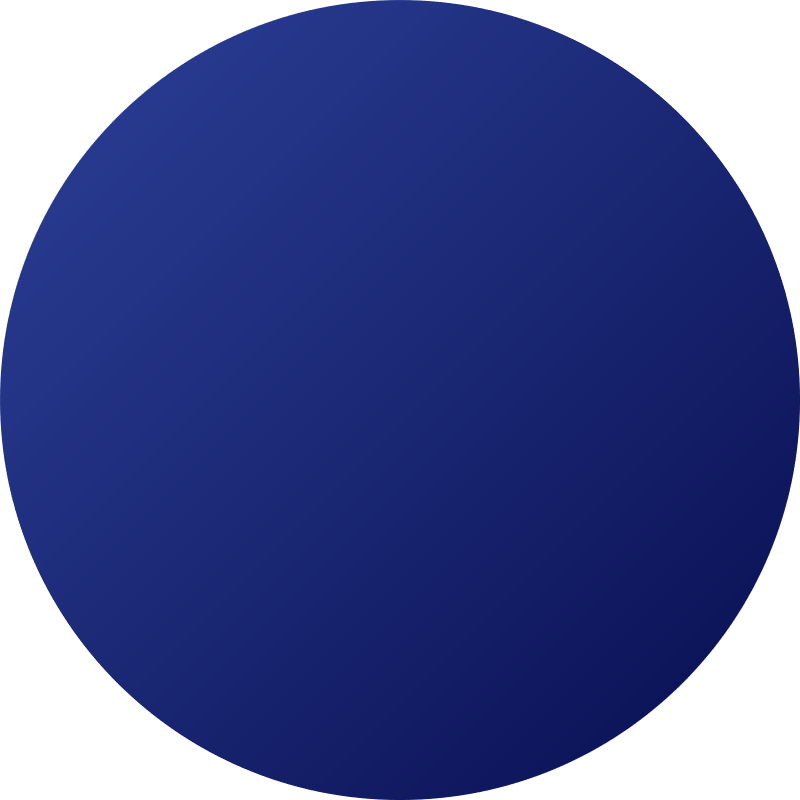 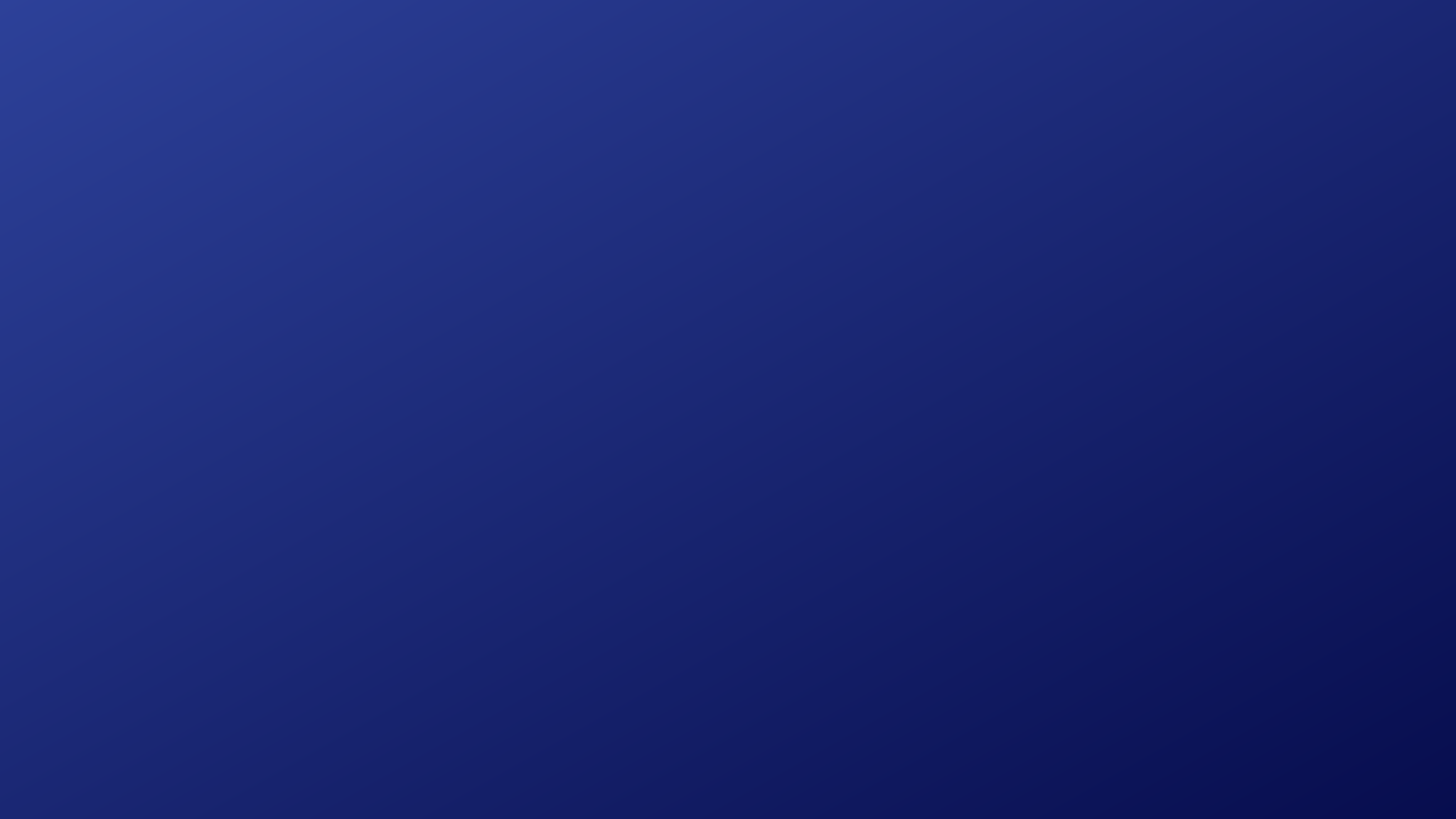 Centri per l’Impiego
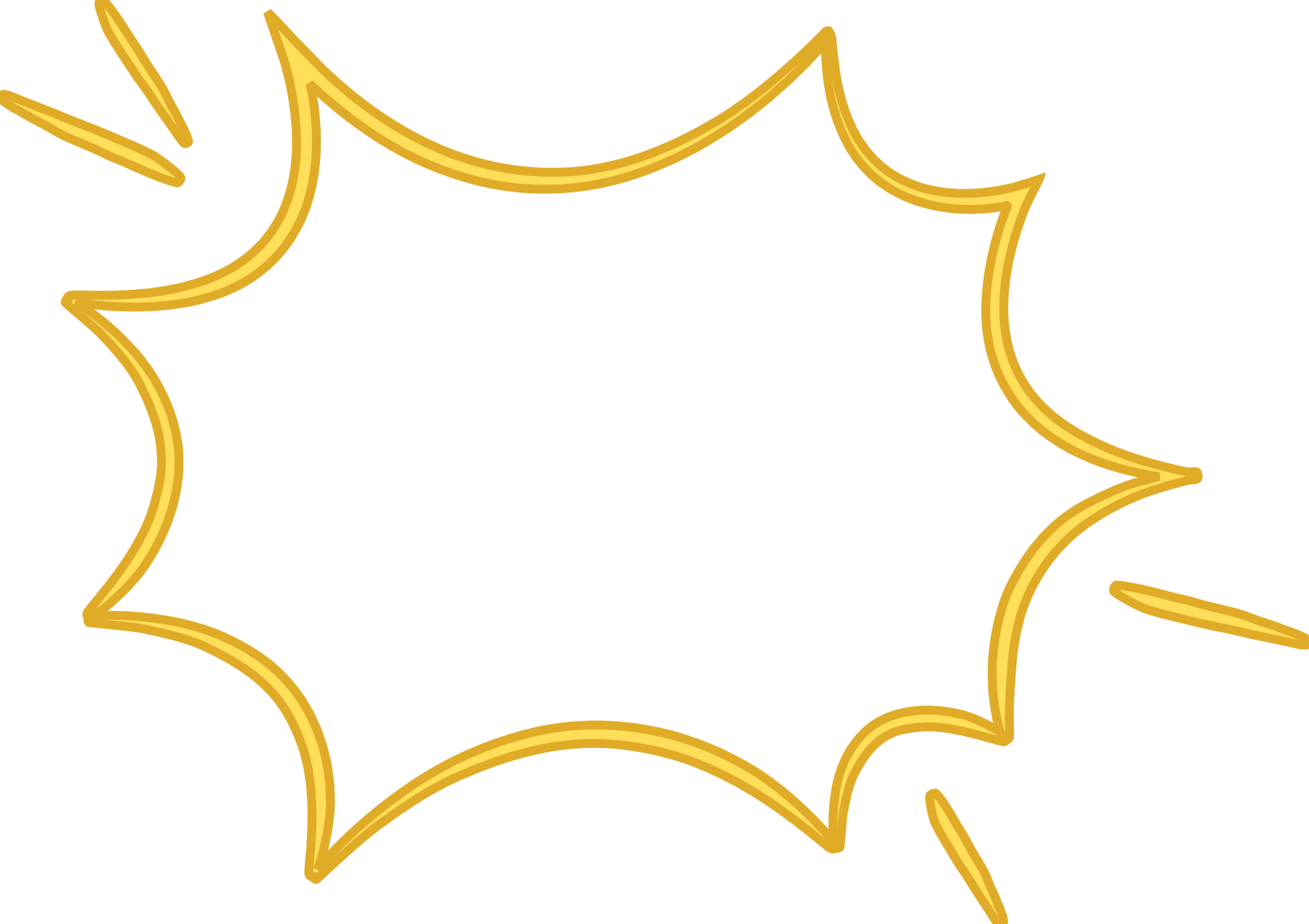 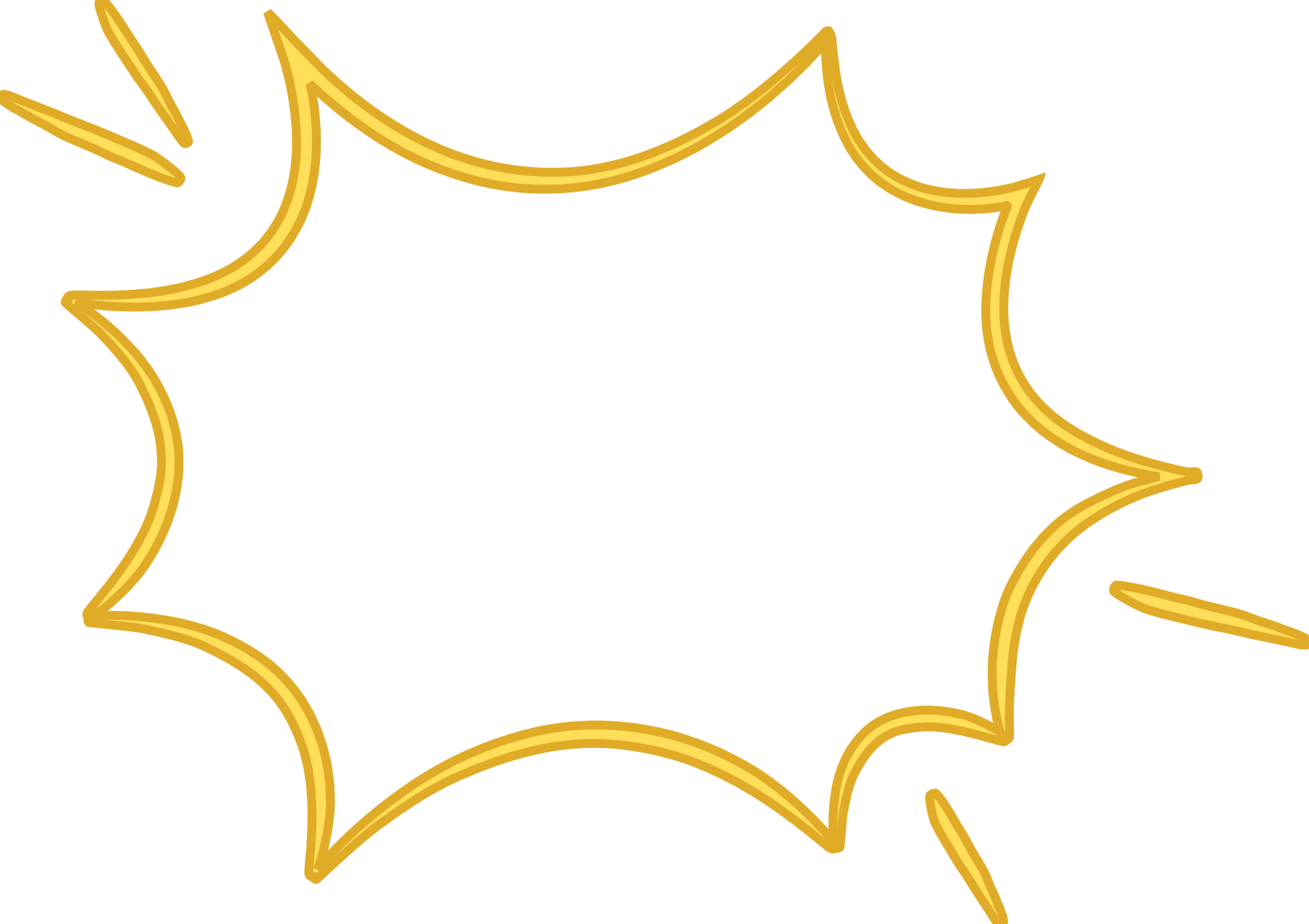 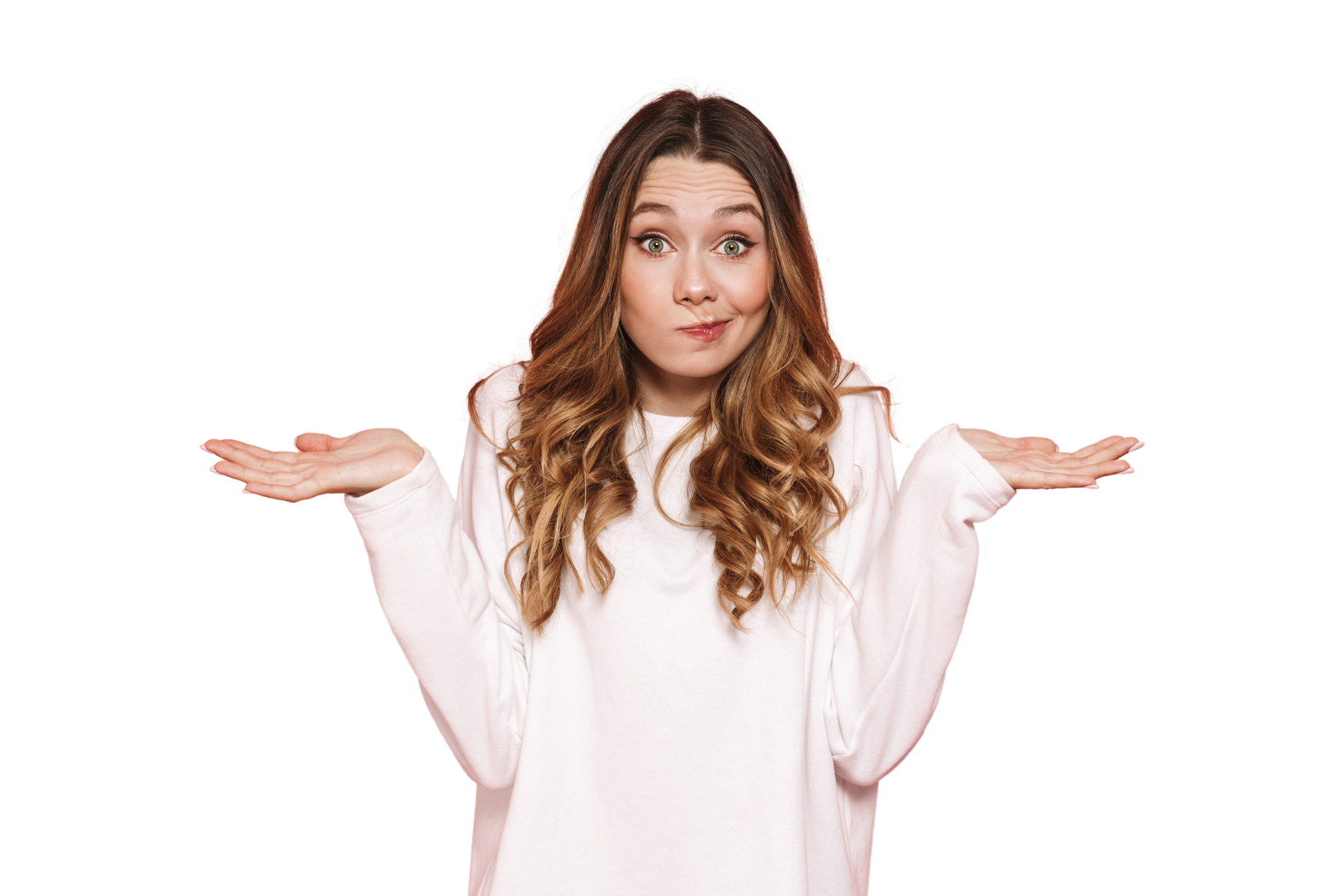 Orientamento specialistico individualizzato
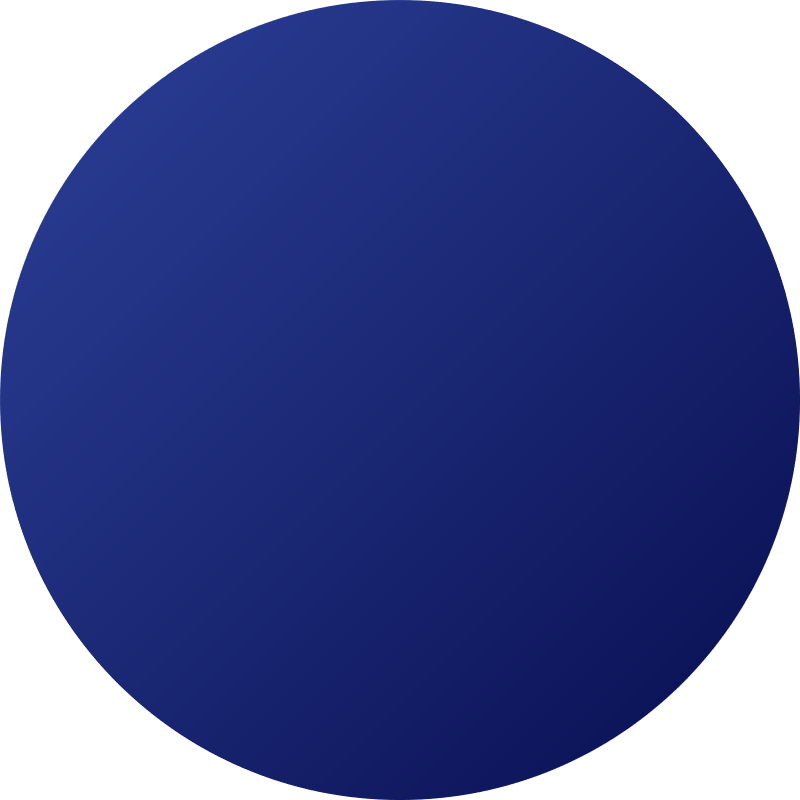 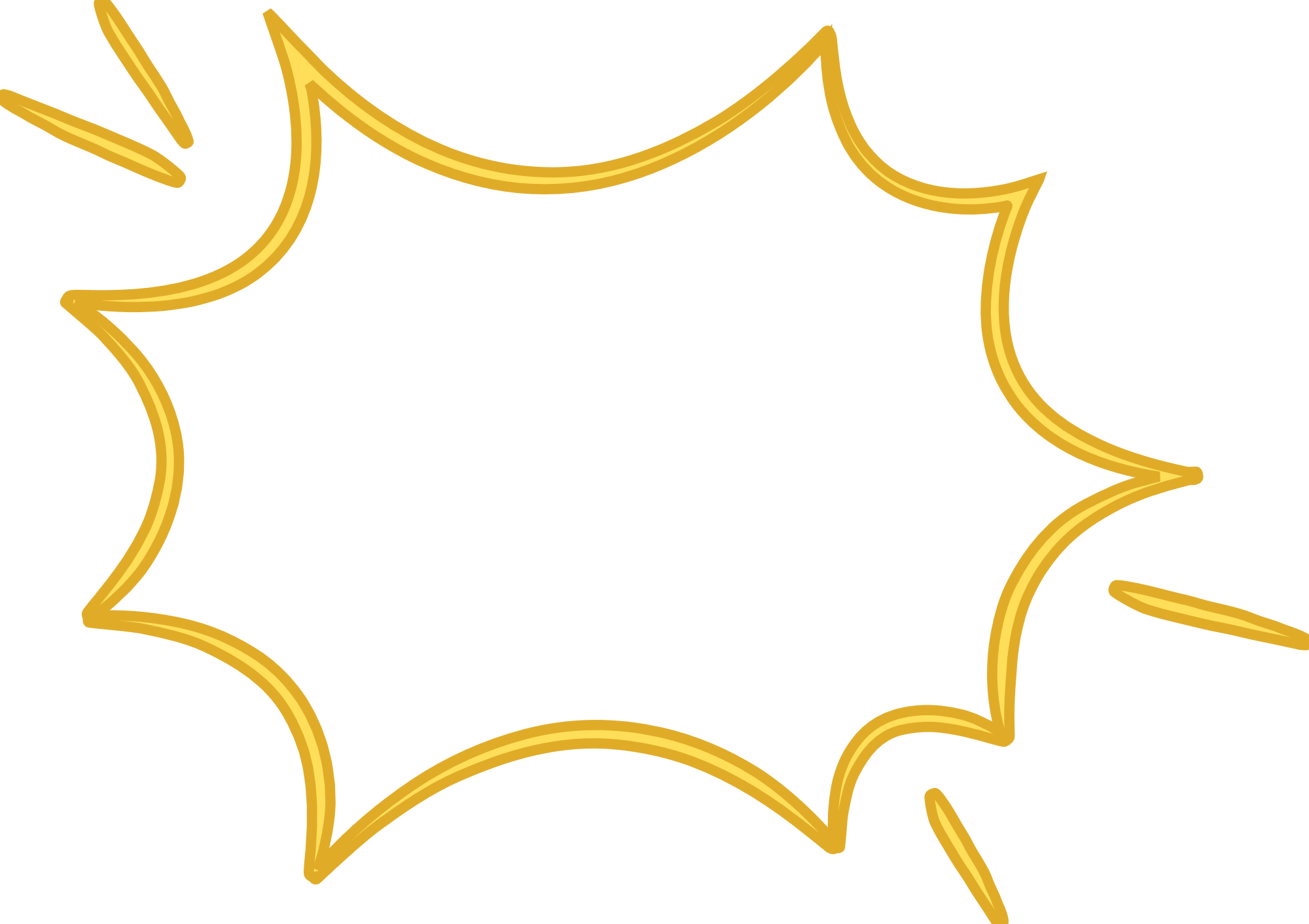 Orientamento di base, analisi competenze
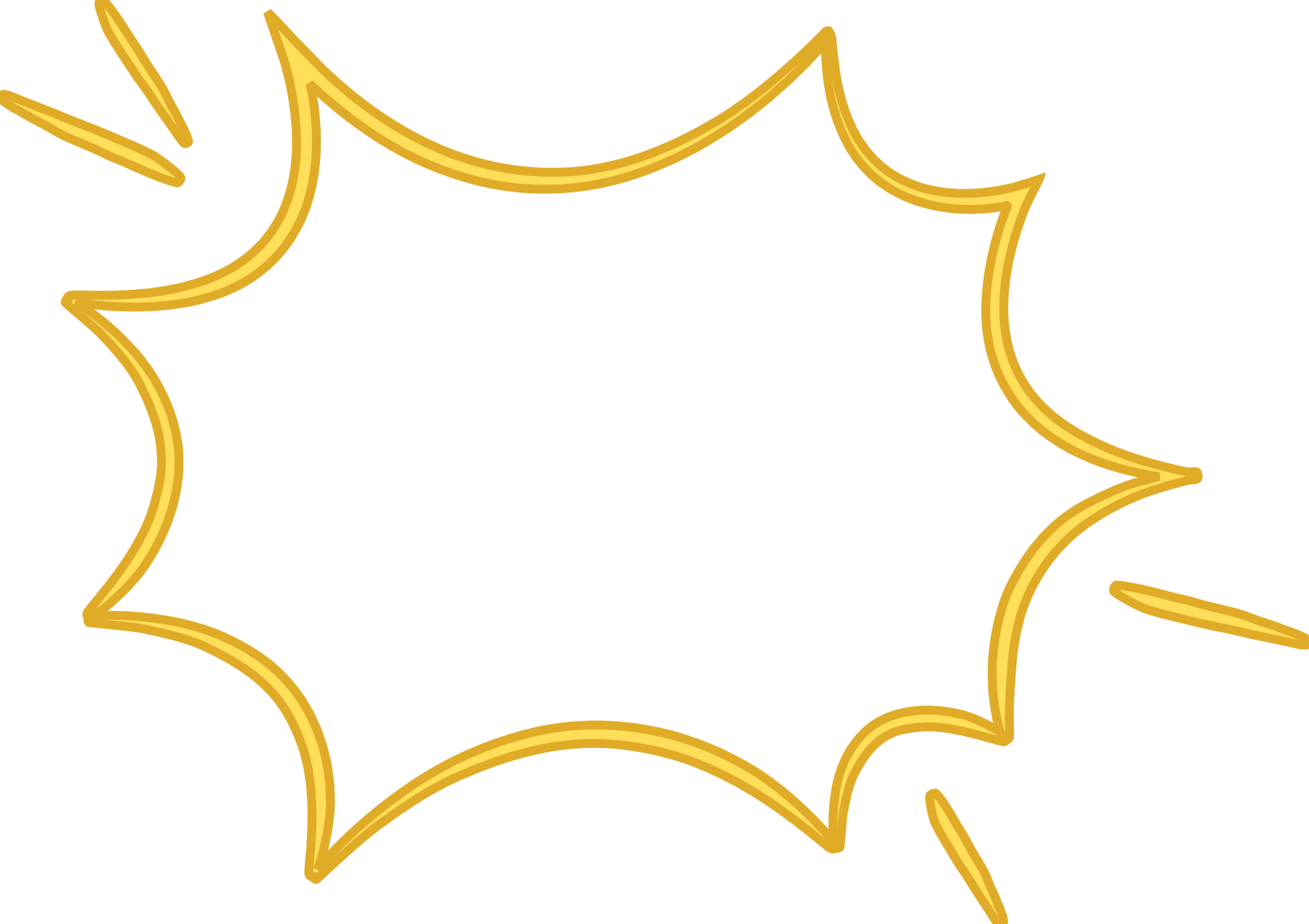 Promozione di esperienze lavorative
Orientamento autoimpiego
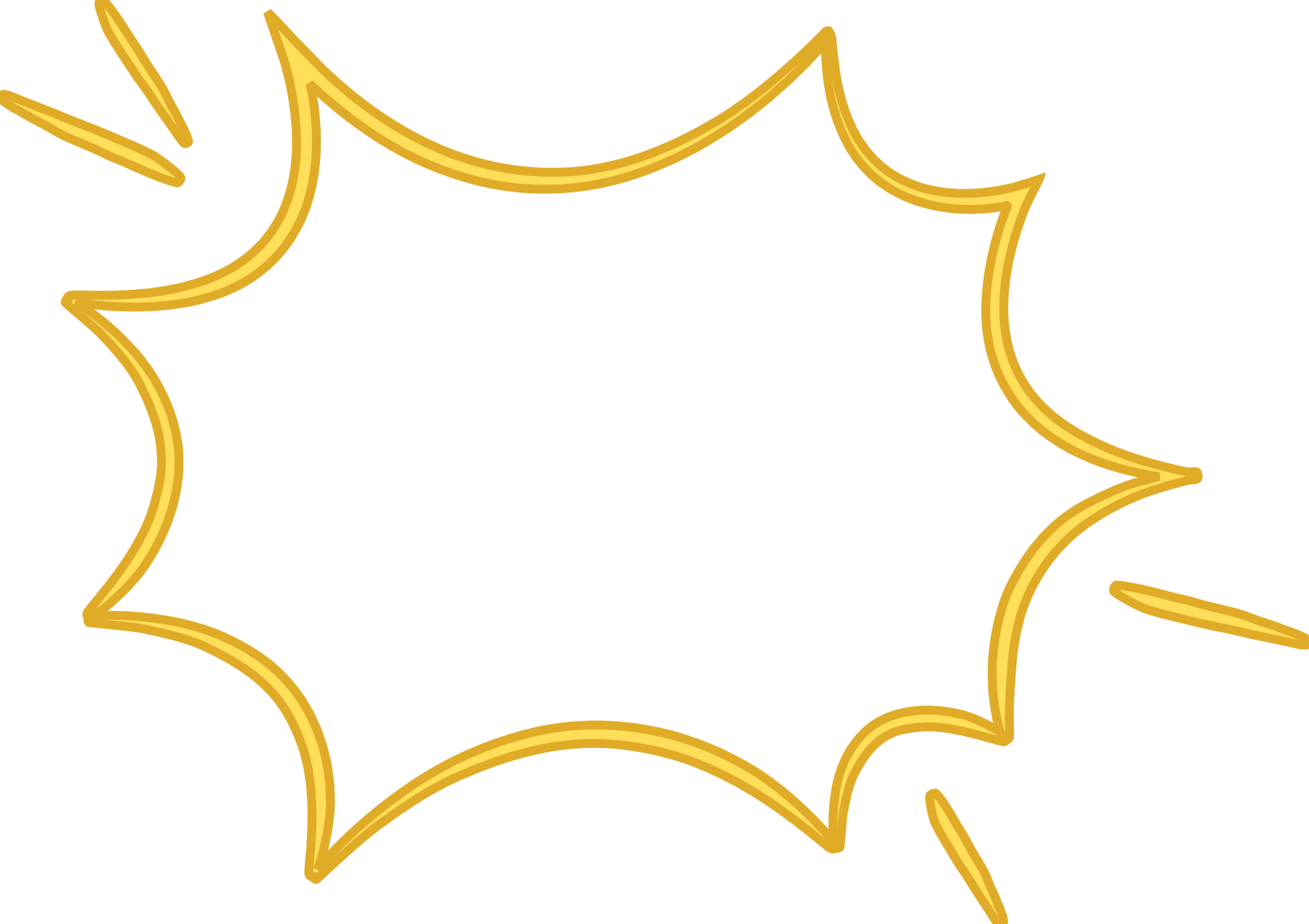 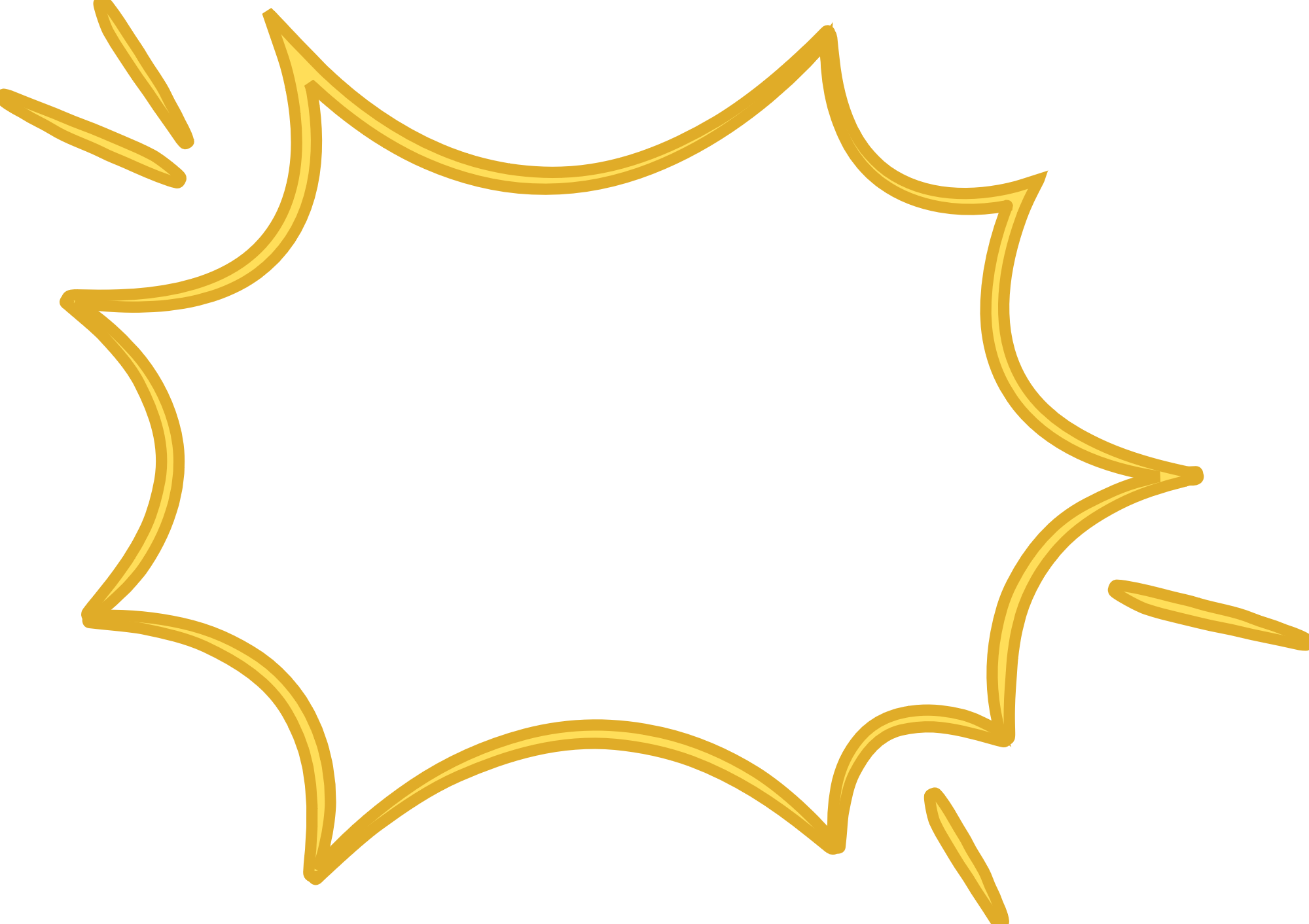 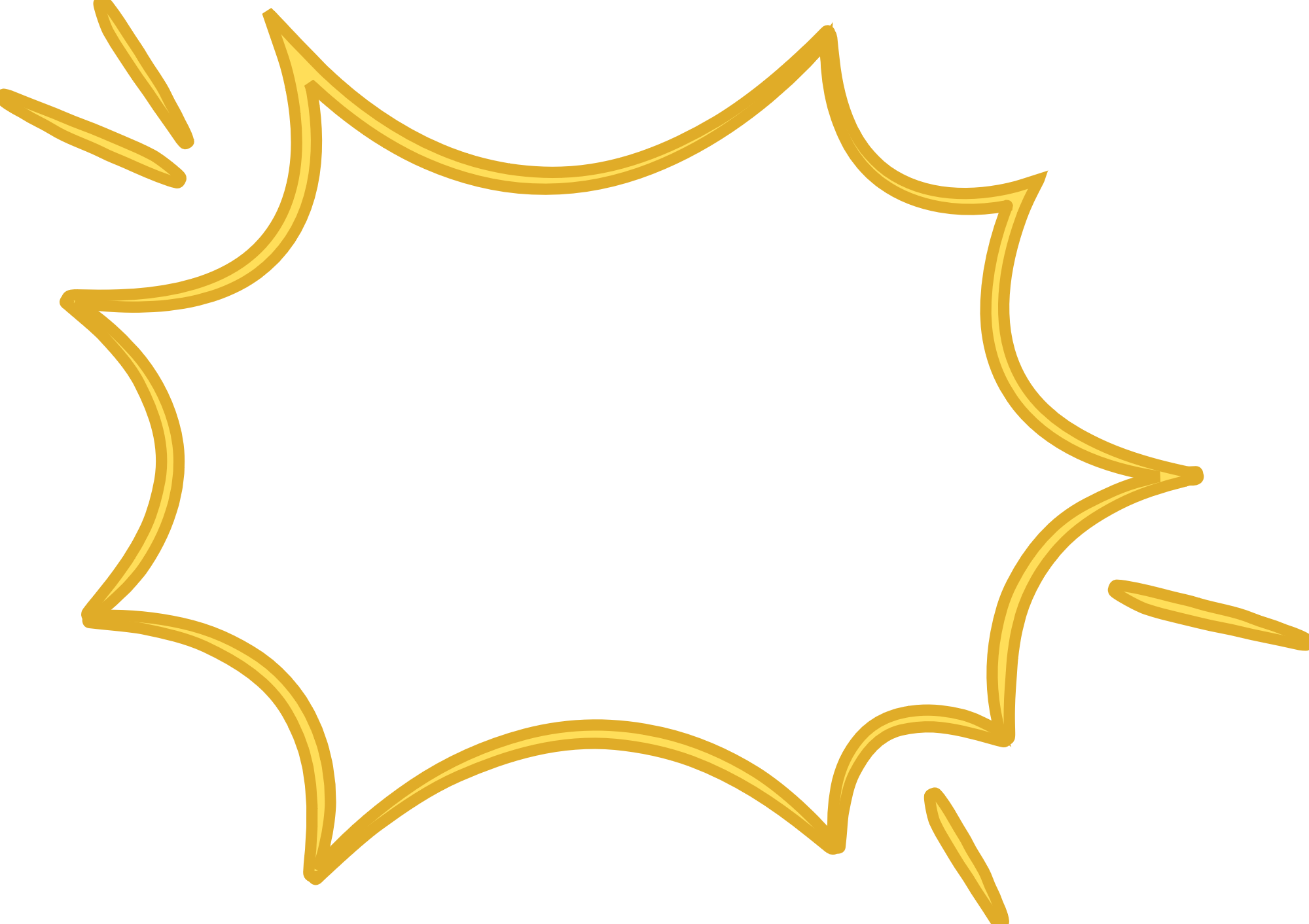 Avviamento ad attivitàdi formazione
Incentivi
Ausilio per la ricerca di una occupazione
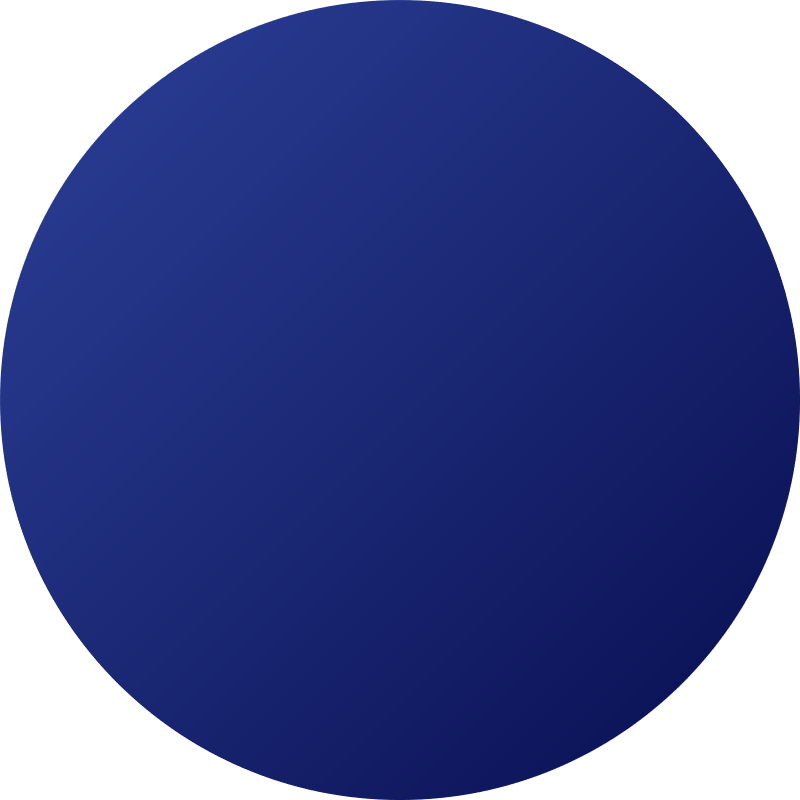 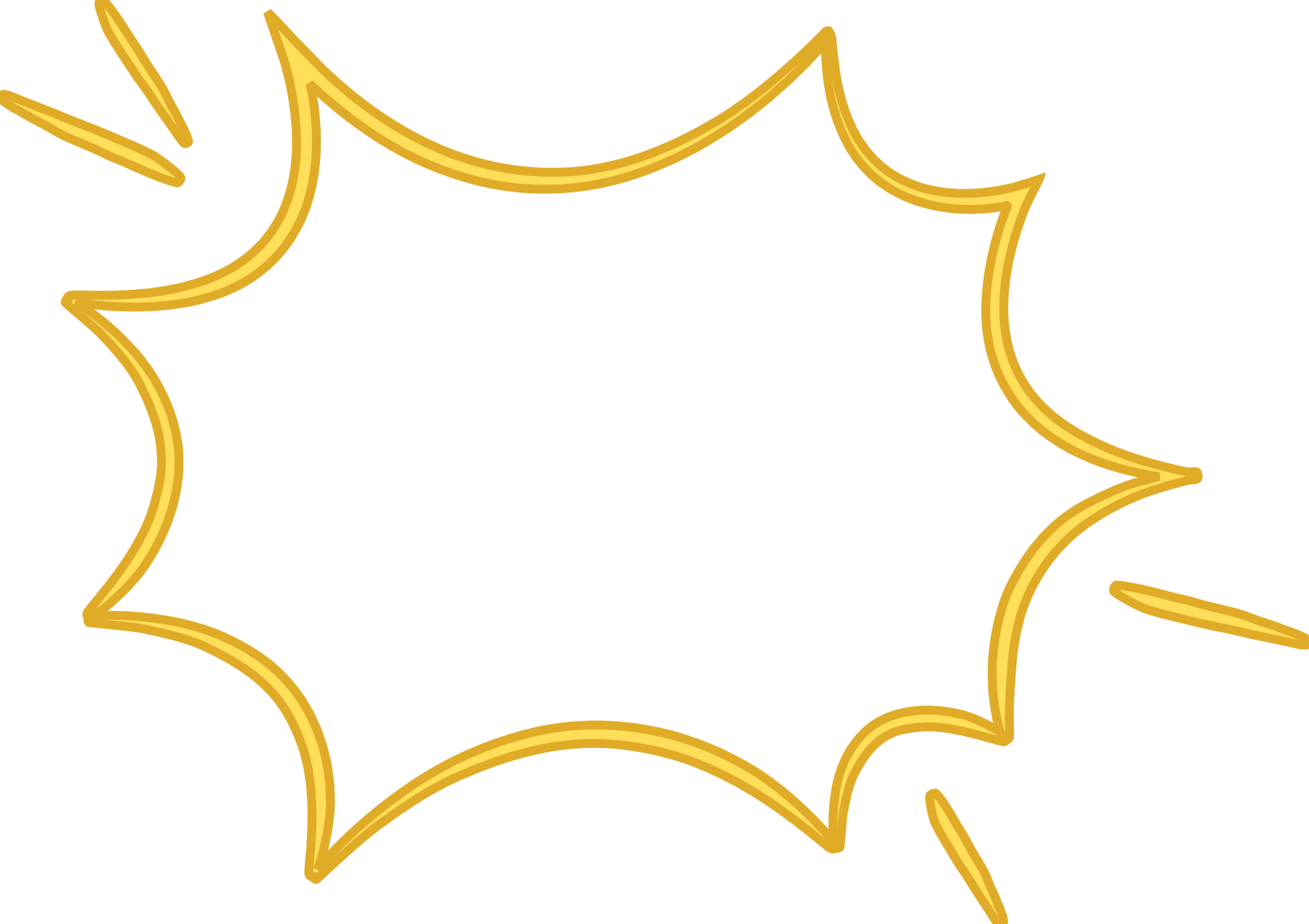 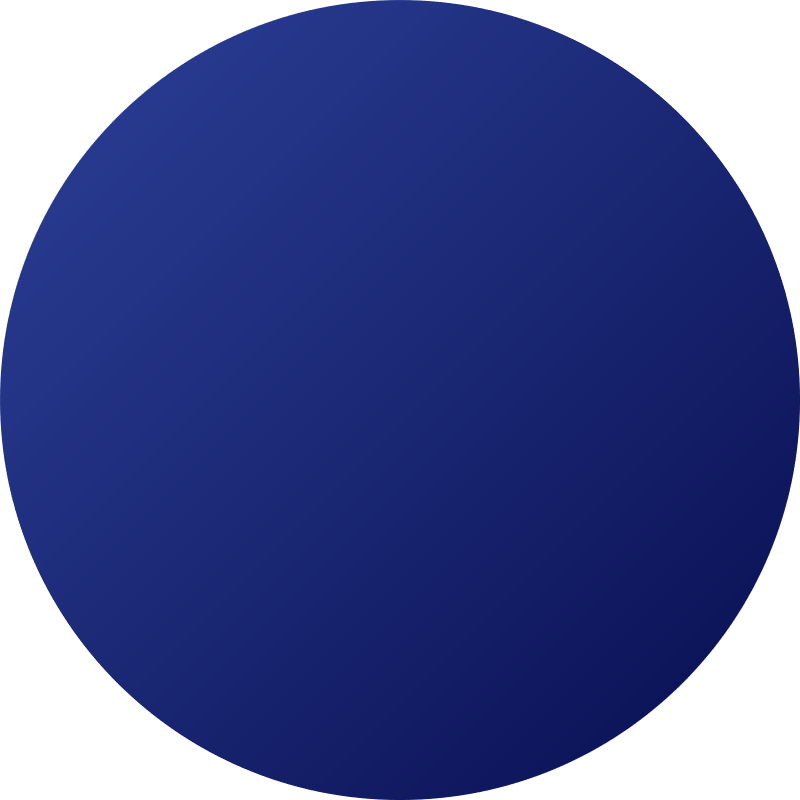 Accompagnamento al lavoro
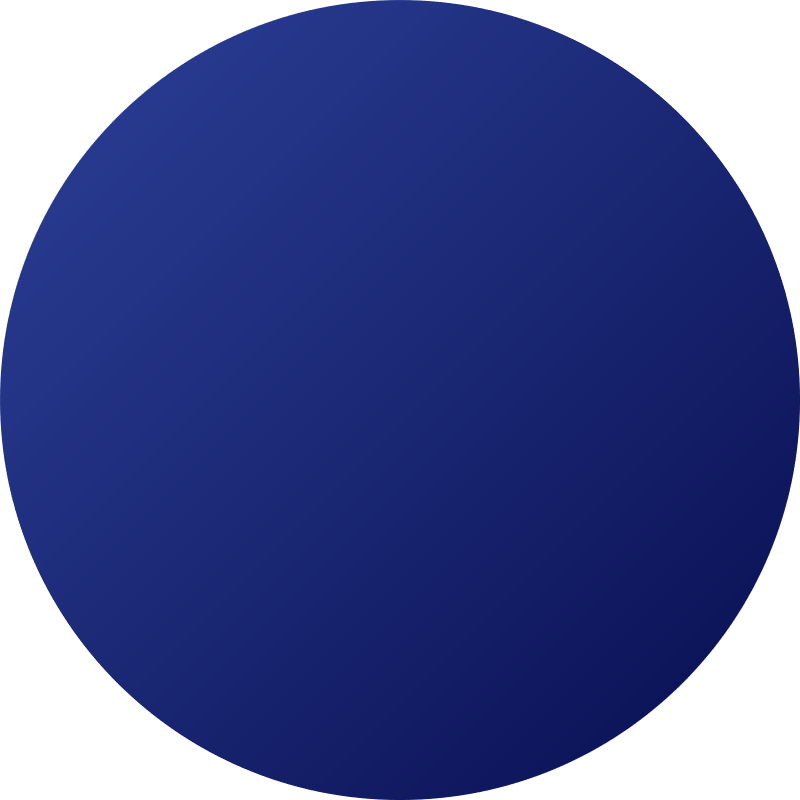 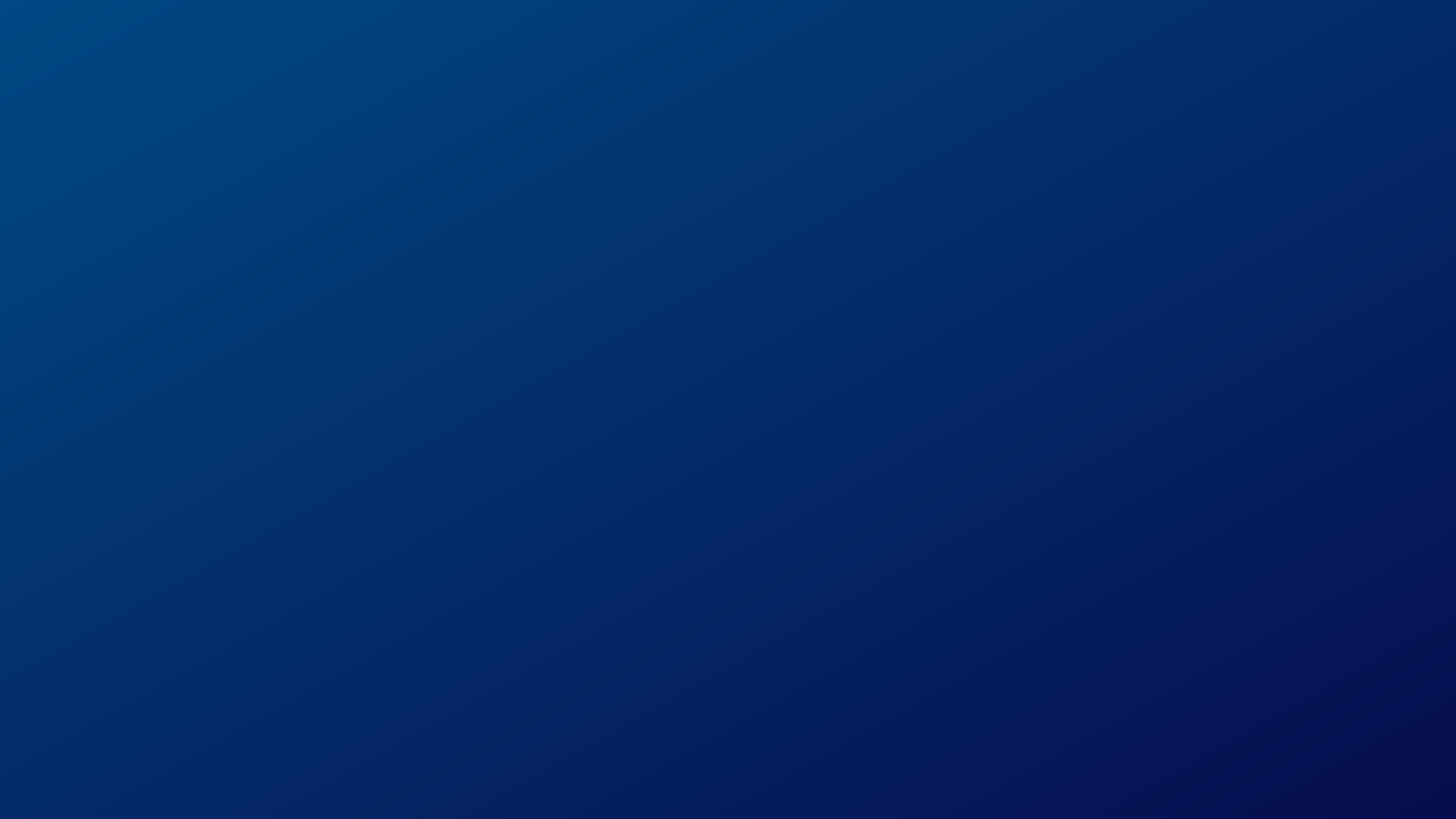 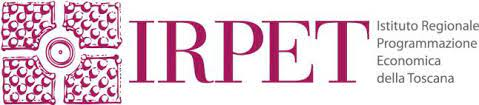 “La soddisfazione degli utenti dei Centri per l’Impiego Toscani
MARZO 2019 – FEBBRAIO 2020 -  APRILE 2020 – GIUGNO 2020
Molto soddisfatto  26.4%
Abbastanza soddisfatto  53.3%
Poco soddisfatto 15.2% 
Per niente soddisfatto  5.1%
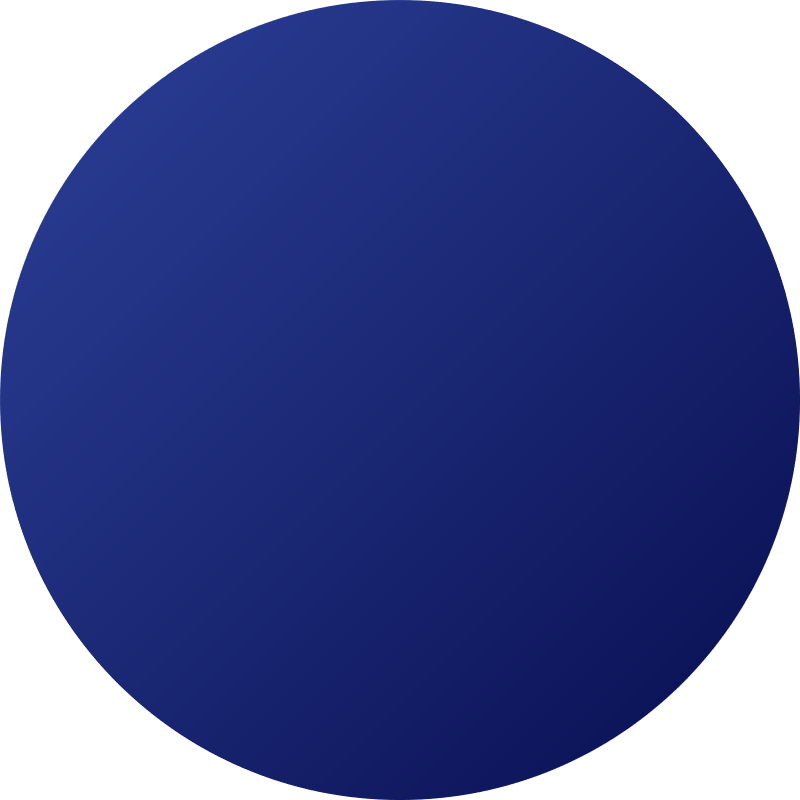 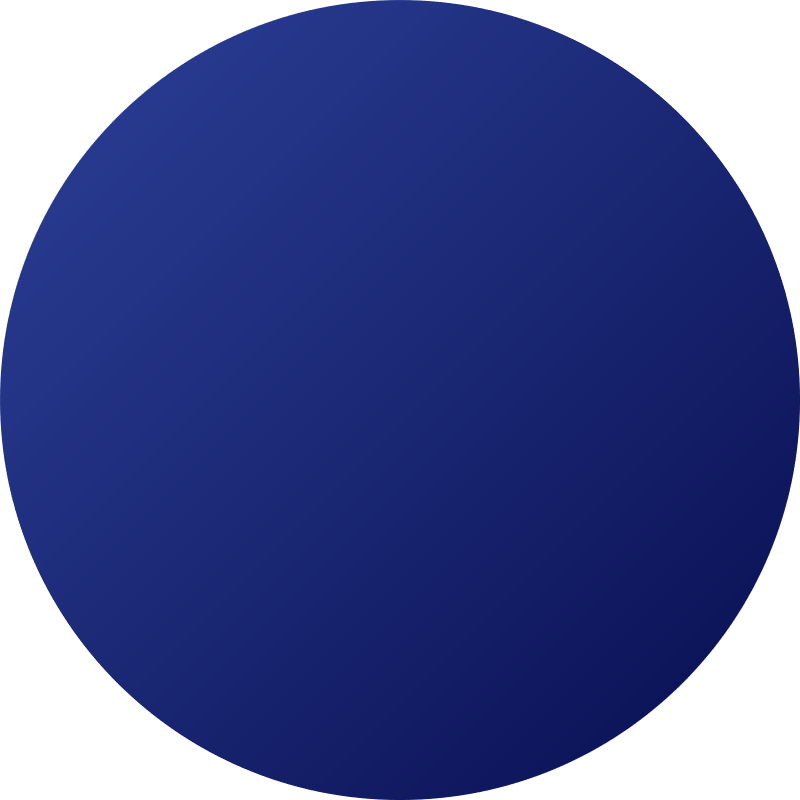 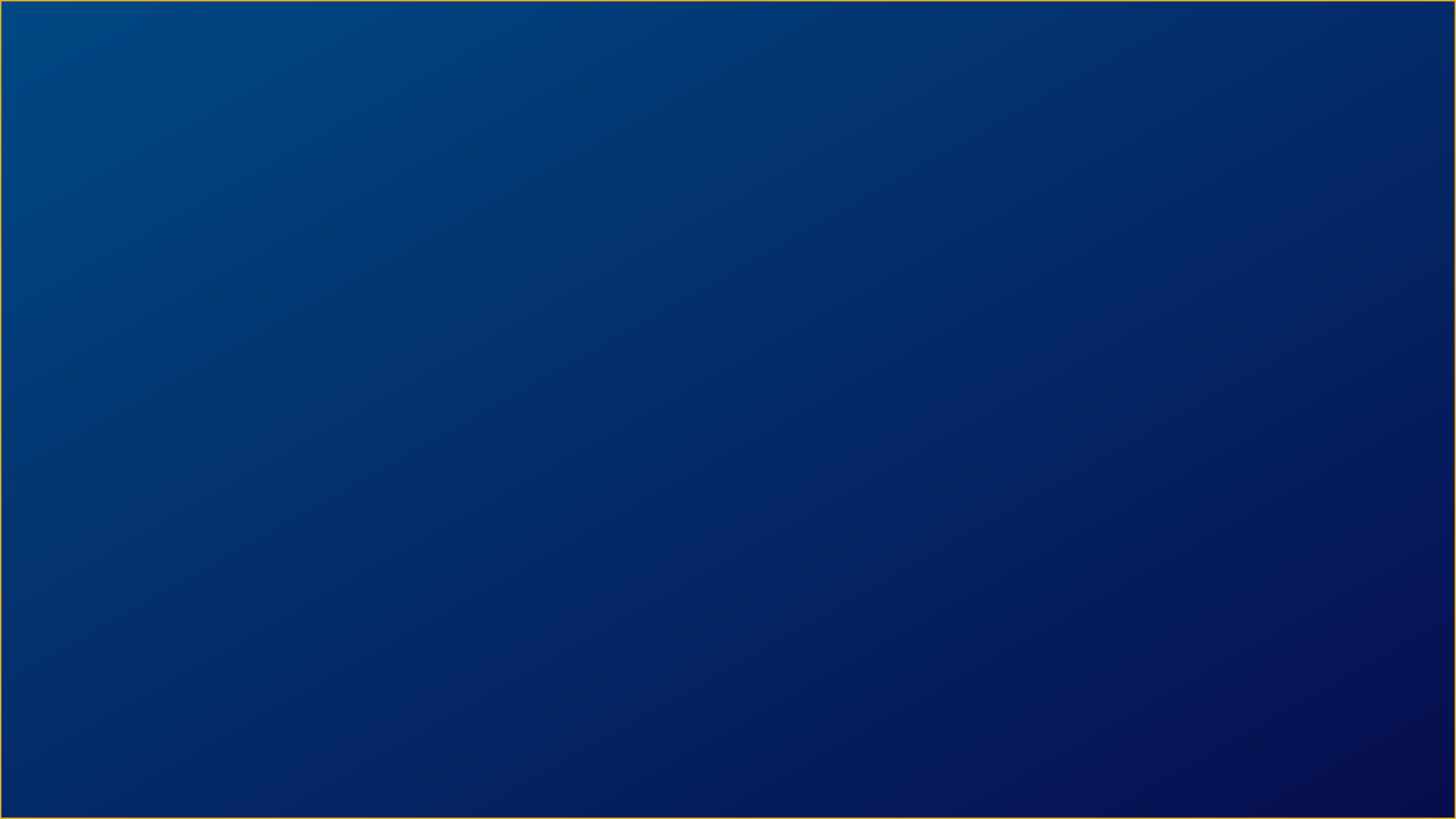 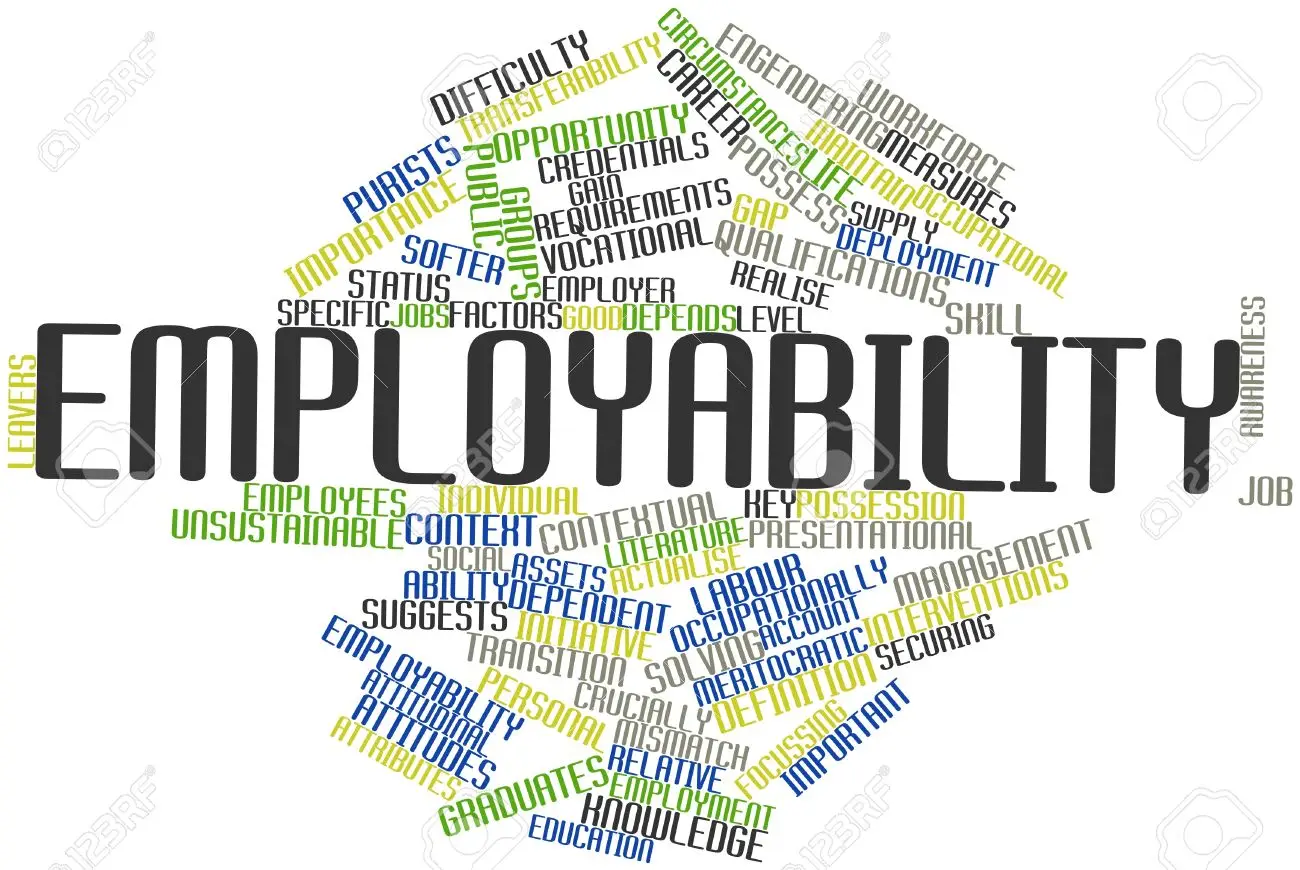 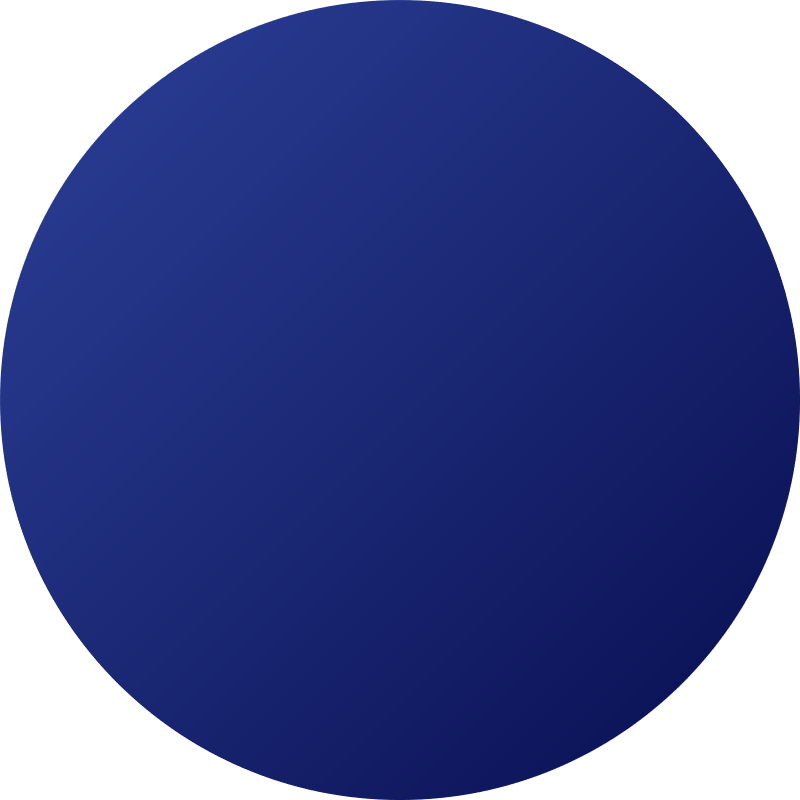 Employability refers to the attributes of a person that make that person able to gain and maintain employment.
Occupabilità s. f. – Neologismo introdotto nell’ambito della strategia europea per l’occupazione per indicare la capacità degli individui di essere occupati o di saper cercare attivamente, di trovare e di mantenere un lavoro: l'o. si riferisce dunque all’abilità nell'ottenere un impiego (un primo o un nuovo impiego) quando necessario, effettuando transizioni da una condizione di non lavoro o da una precedente, diversa occupazione.
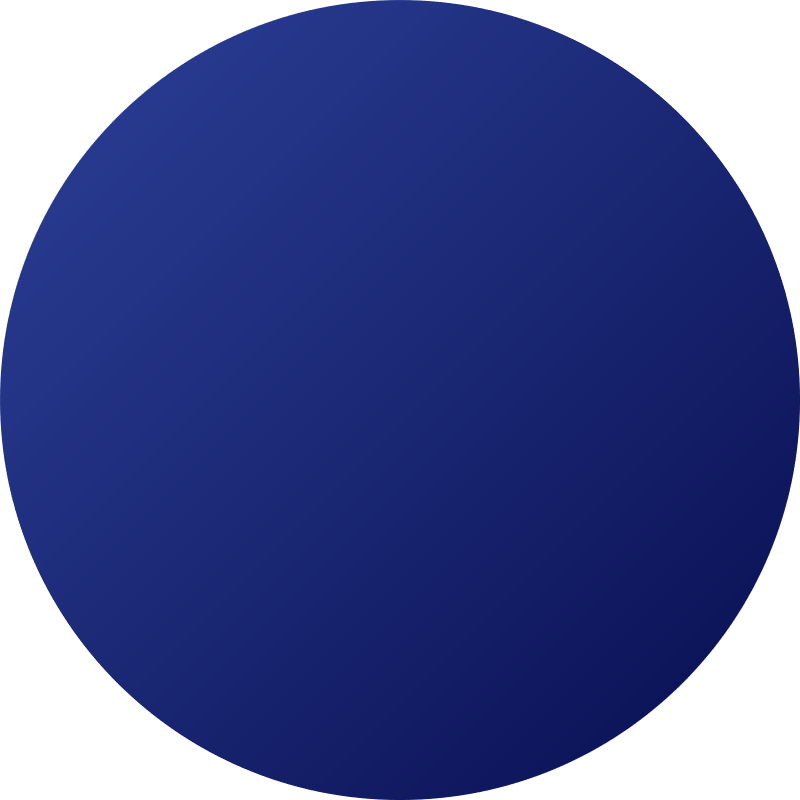 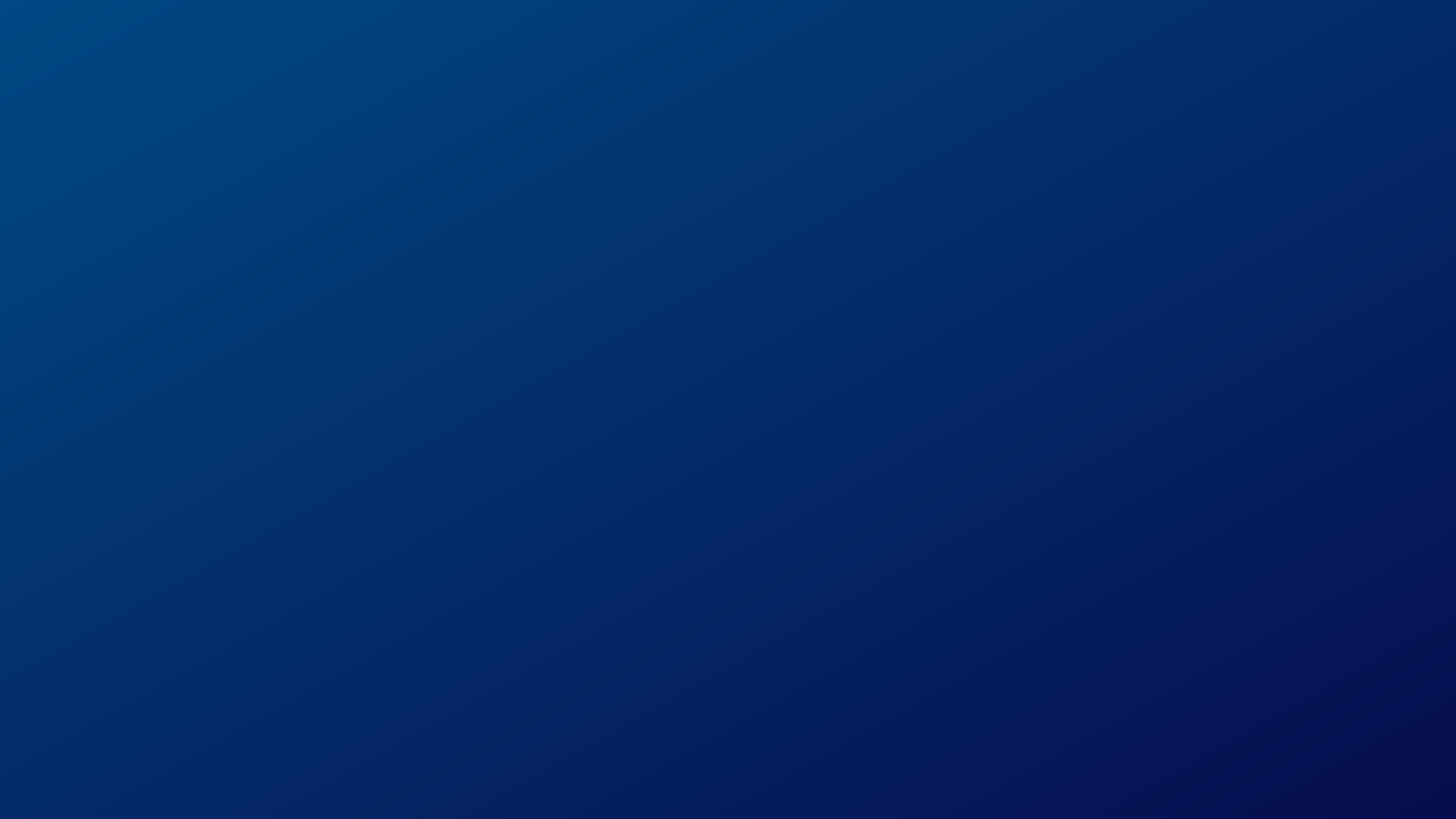 OCCUPABILITA’









?
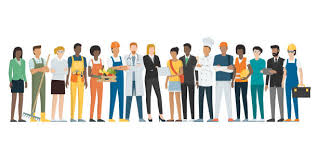 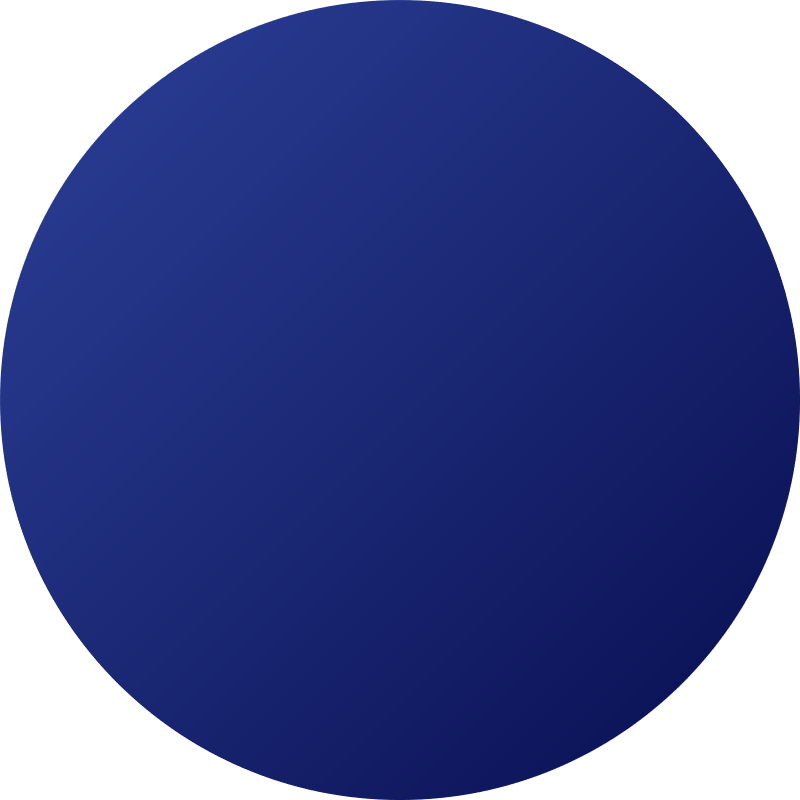 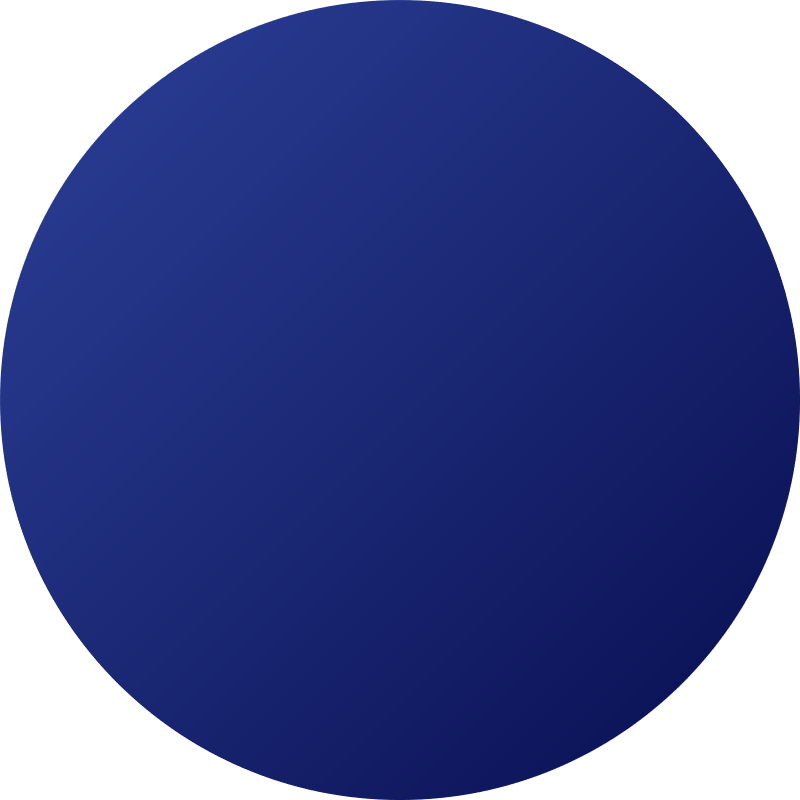 Coinvolgimento delle imprese e del territorio: vanno individuate modalità di coinvolgimento degli operatori economici locali perché i Centri per l’Impiego, in collaborazione con i soggetti accreditati, possano costituire un punto di riferimento nell’intermediazione tra domanda e offerta di lavoro territoriale 
(decreto 5/11 2021, adozione programma nazionale per la garanzia di occupabilità dei lavoratori – GOL, allegato A pag. 37)
I Centri per l’Impiego devono aprirsi alla comunità, diventare servizi presenti e riconosciuti nel territorio, parte di una rete con gli altri servizi territoriali.

(decreto 5/11 2021, adozione programma nazionale per la garanzia di occupabilità dei lavoratori – GOL, allegato A pag. 37)
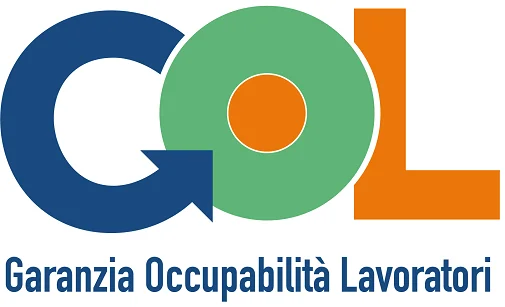 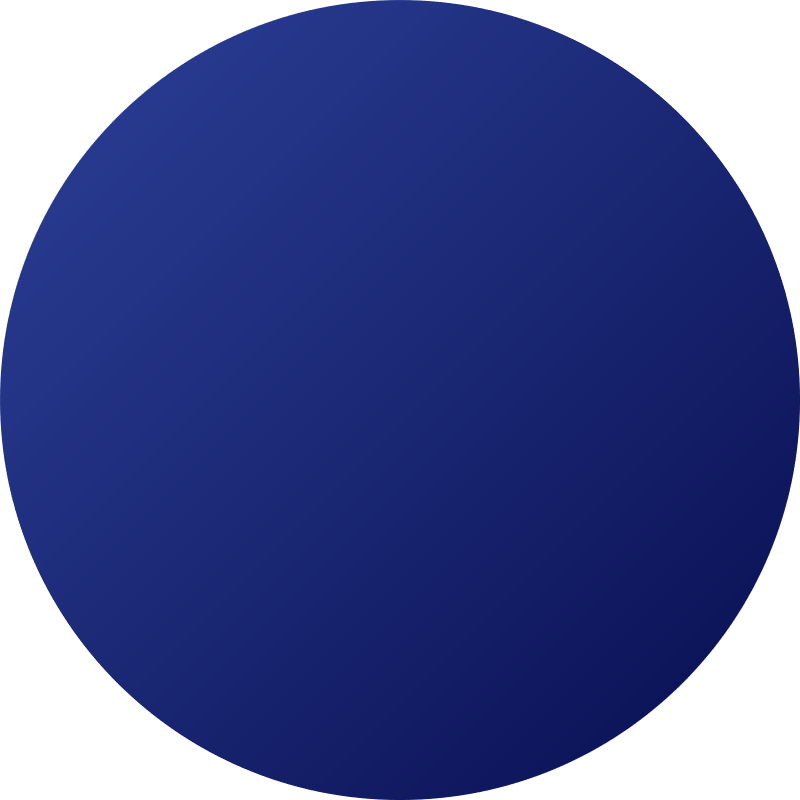 ISTITUZIONI
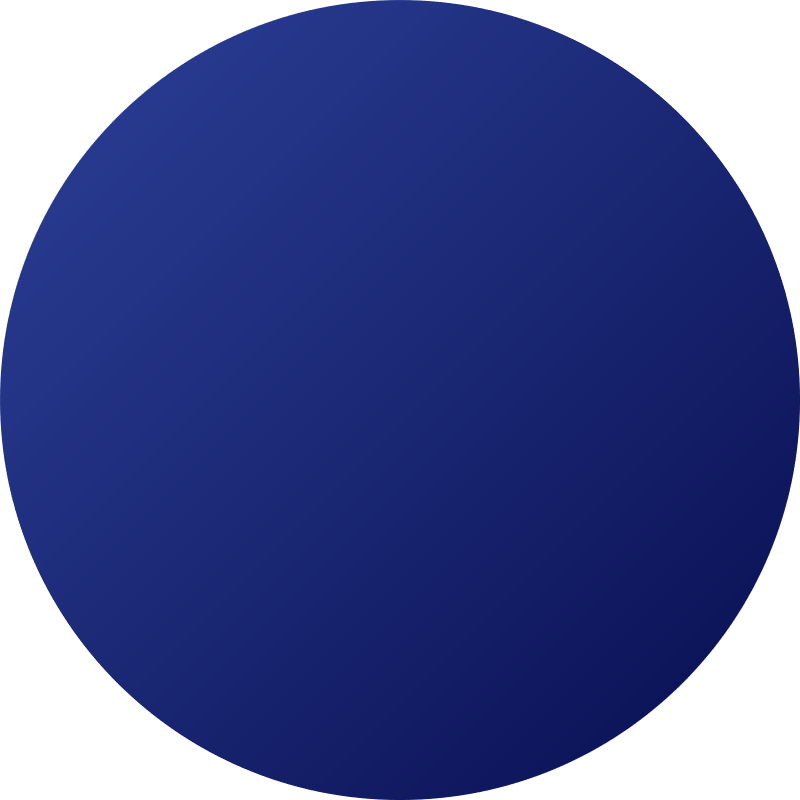 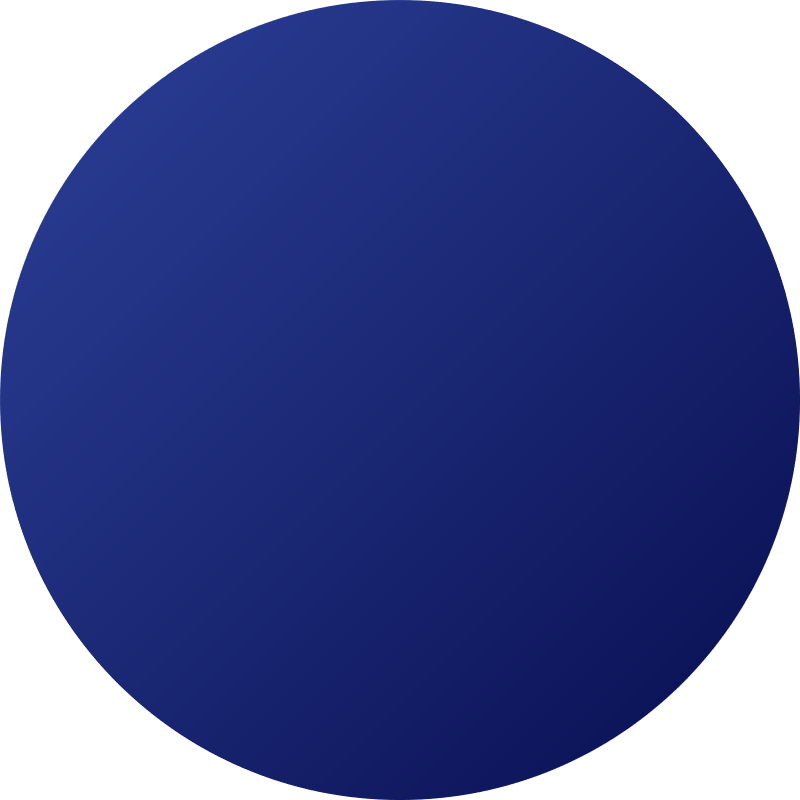 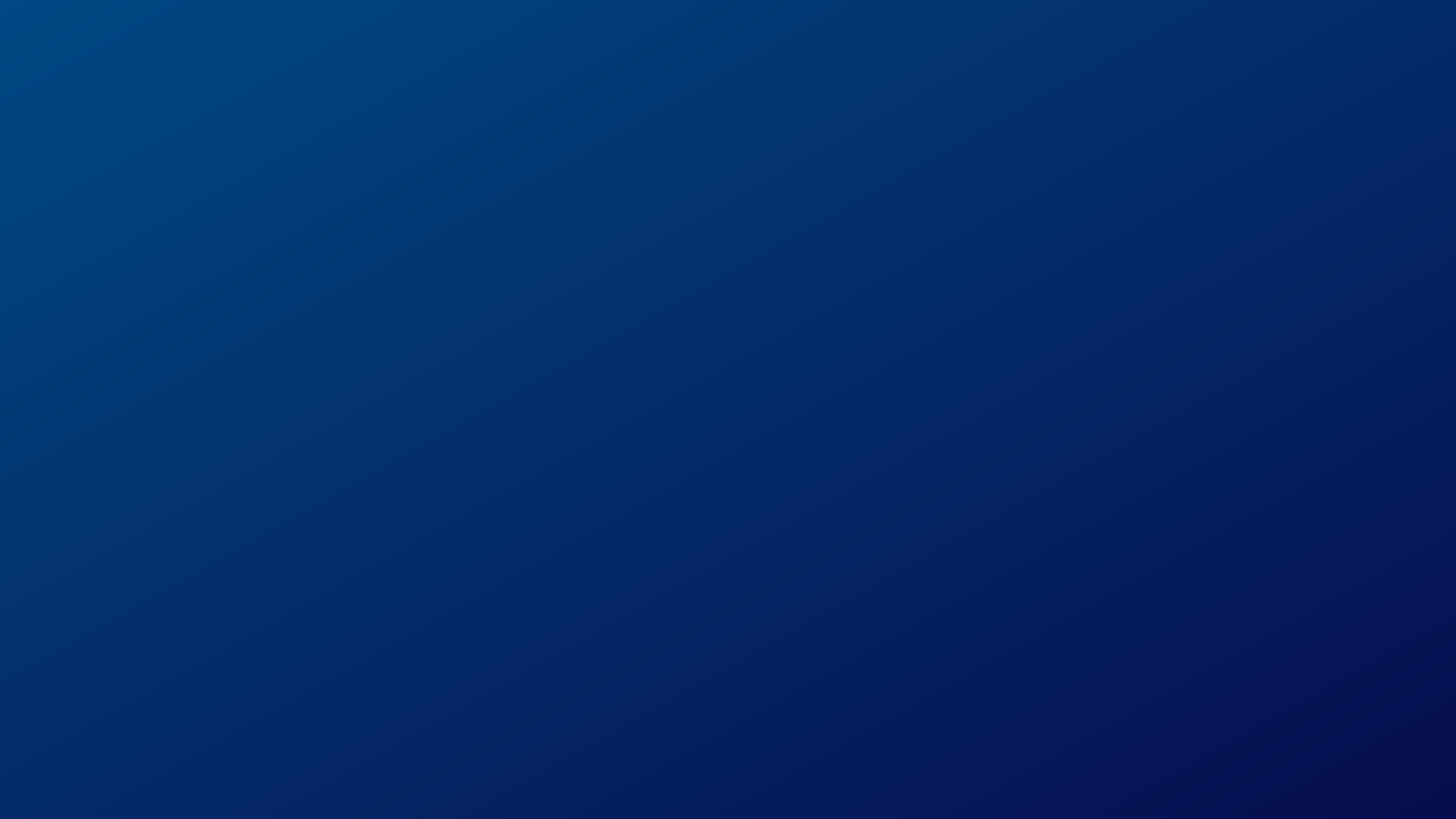 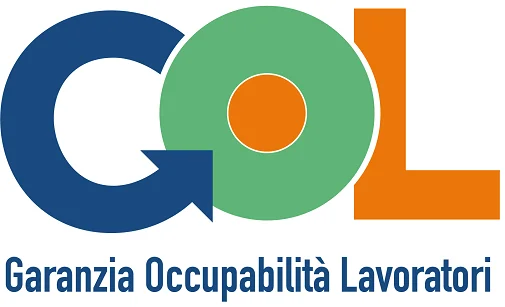 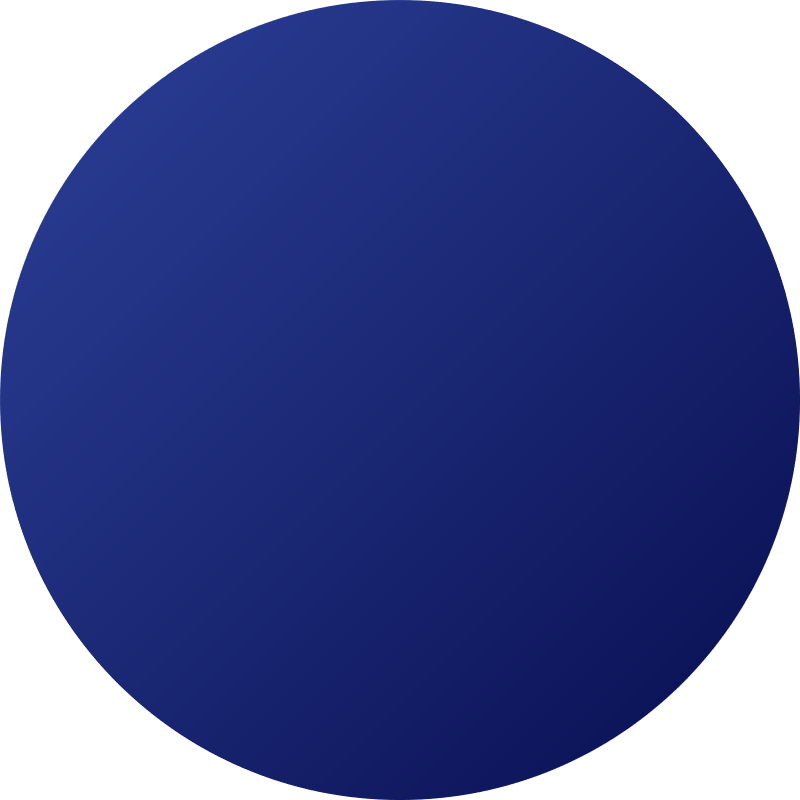 AVVISO 4 LAVORO E INCLUSIONE
FUTURO PROSSIMO: 
SERVIZI LAVORO scarl + COOB
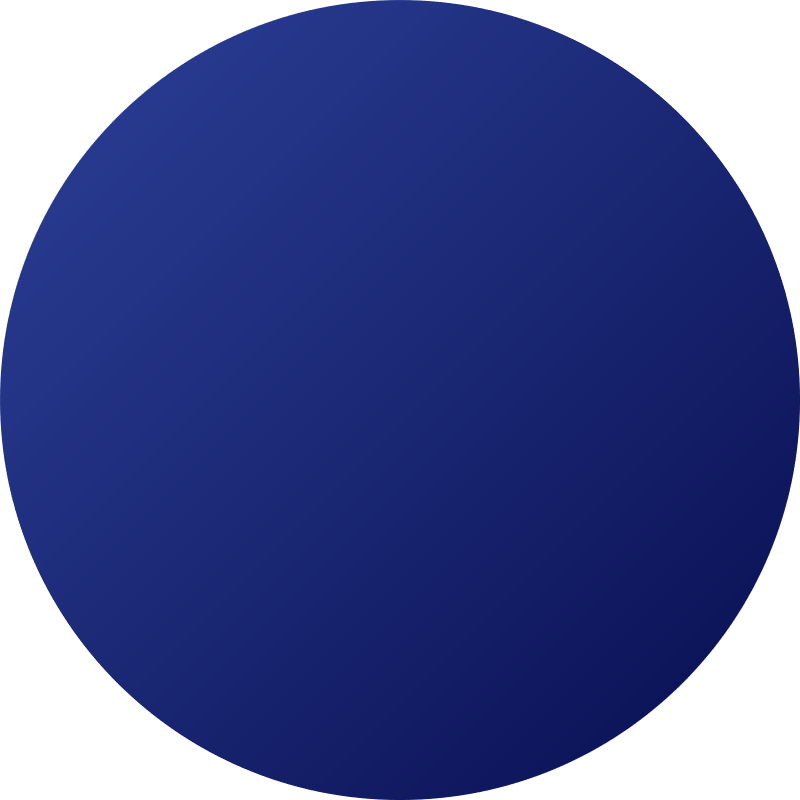 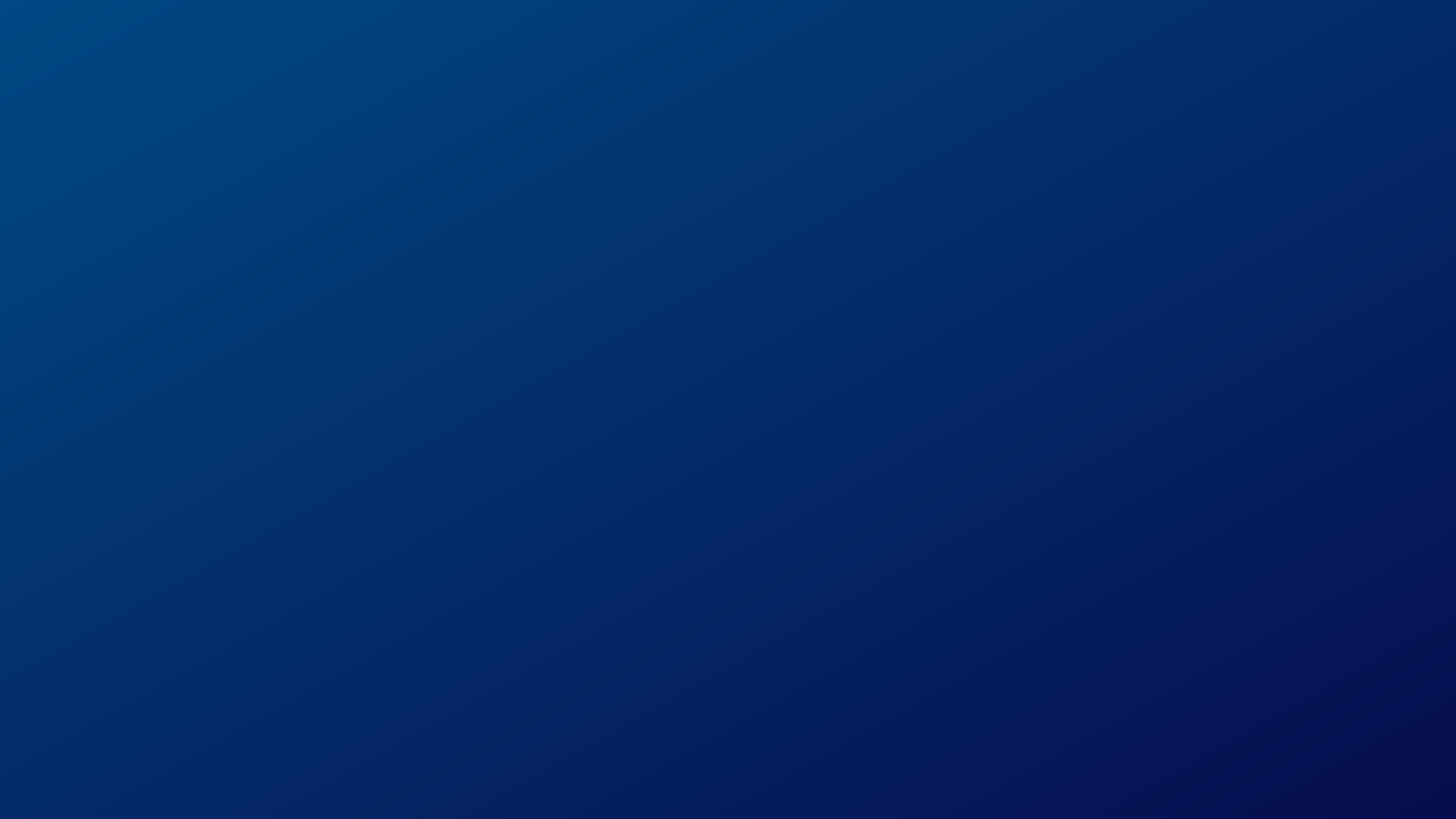 EQUILIBRIO
OCCUPAZIONE
OCCUPABILITÀ
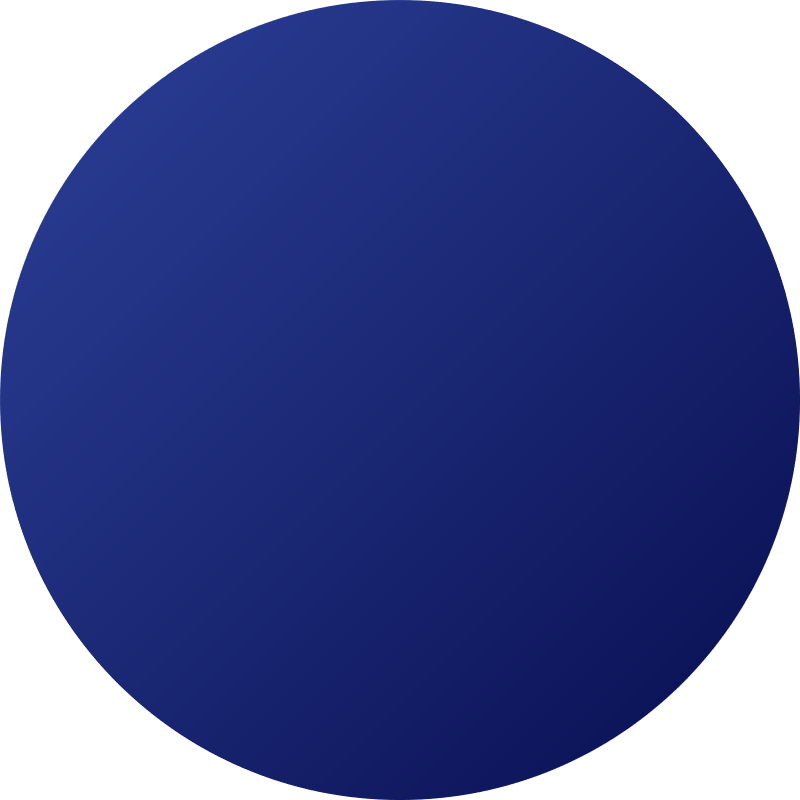 PERSONA
IMPRESA
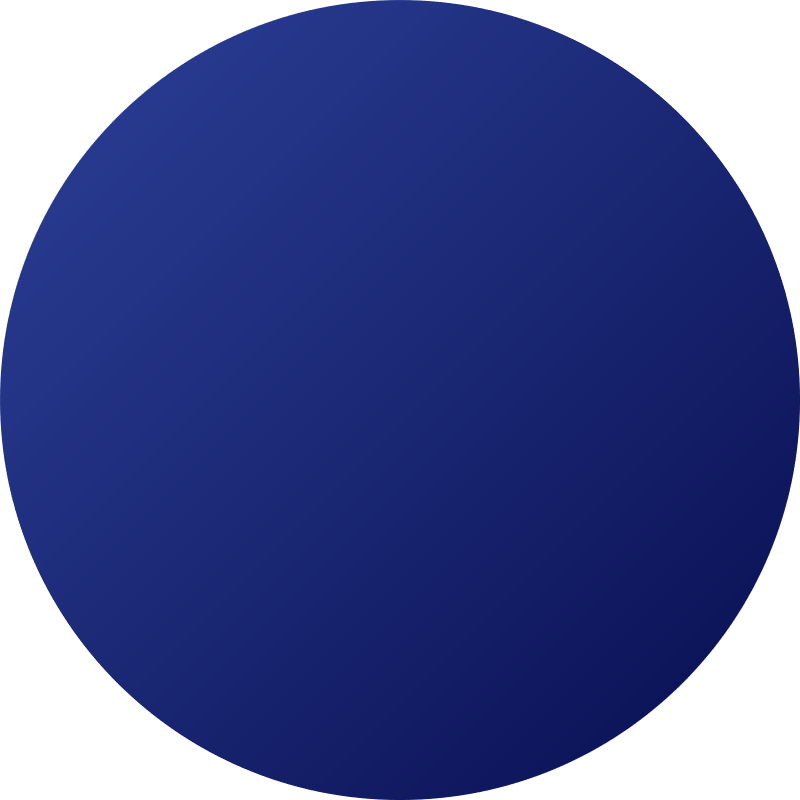 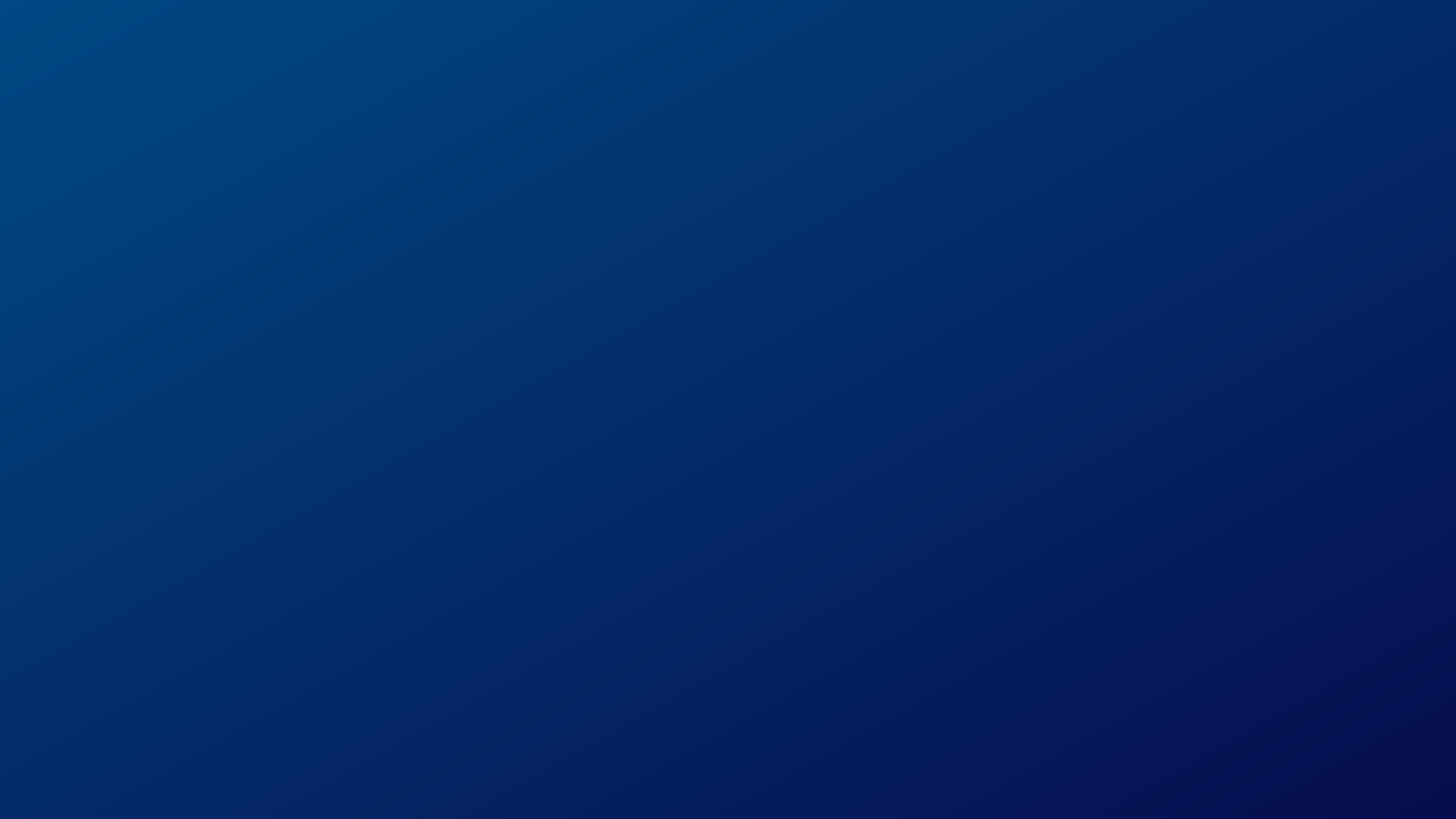 SOSTENIBILITÀ:
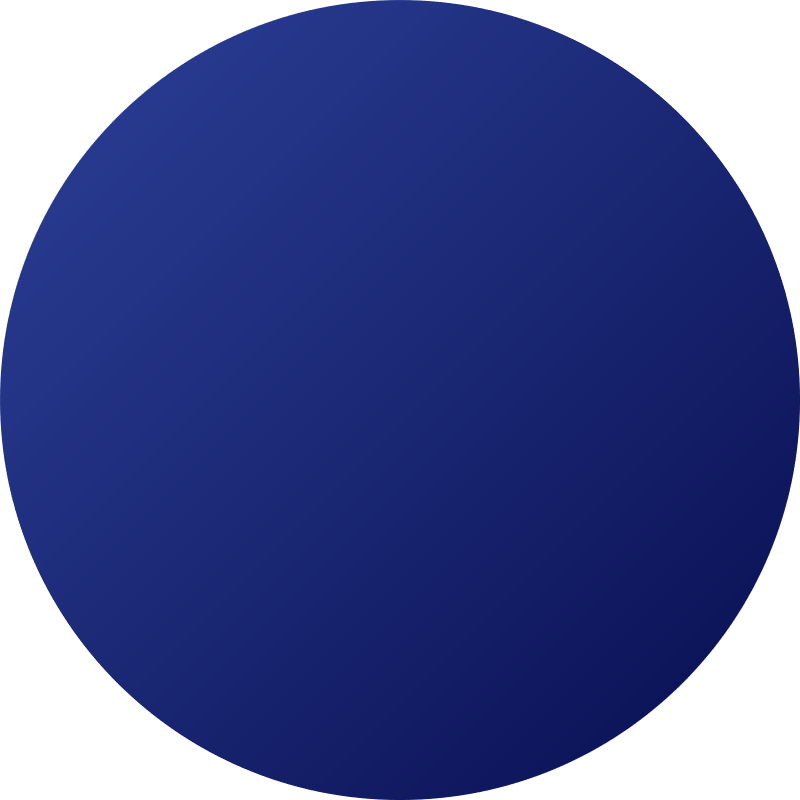 CAMBIO DI PARADIGMA
RISPETTO AL DOMINIO ASSOLUTO DELLA PRODUZIONE
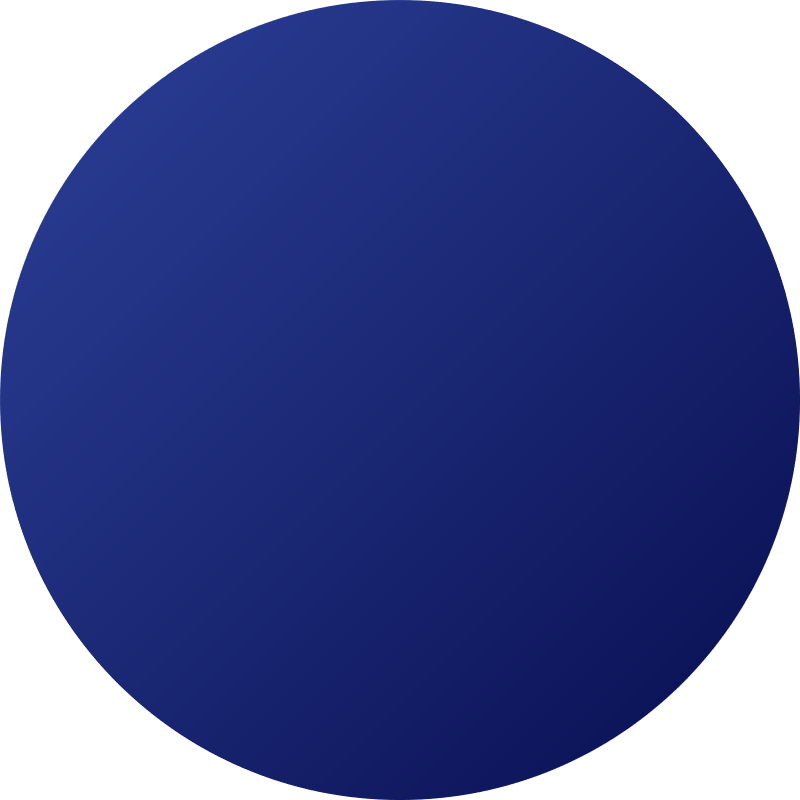 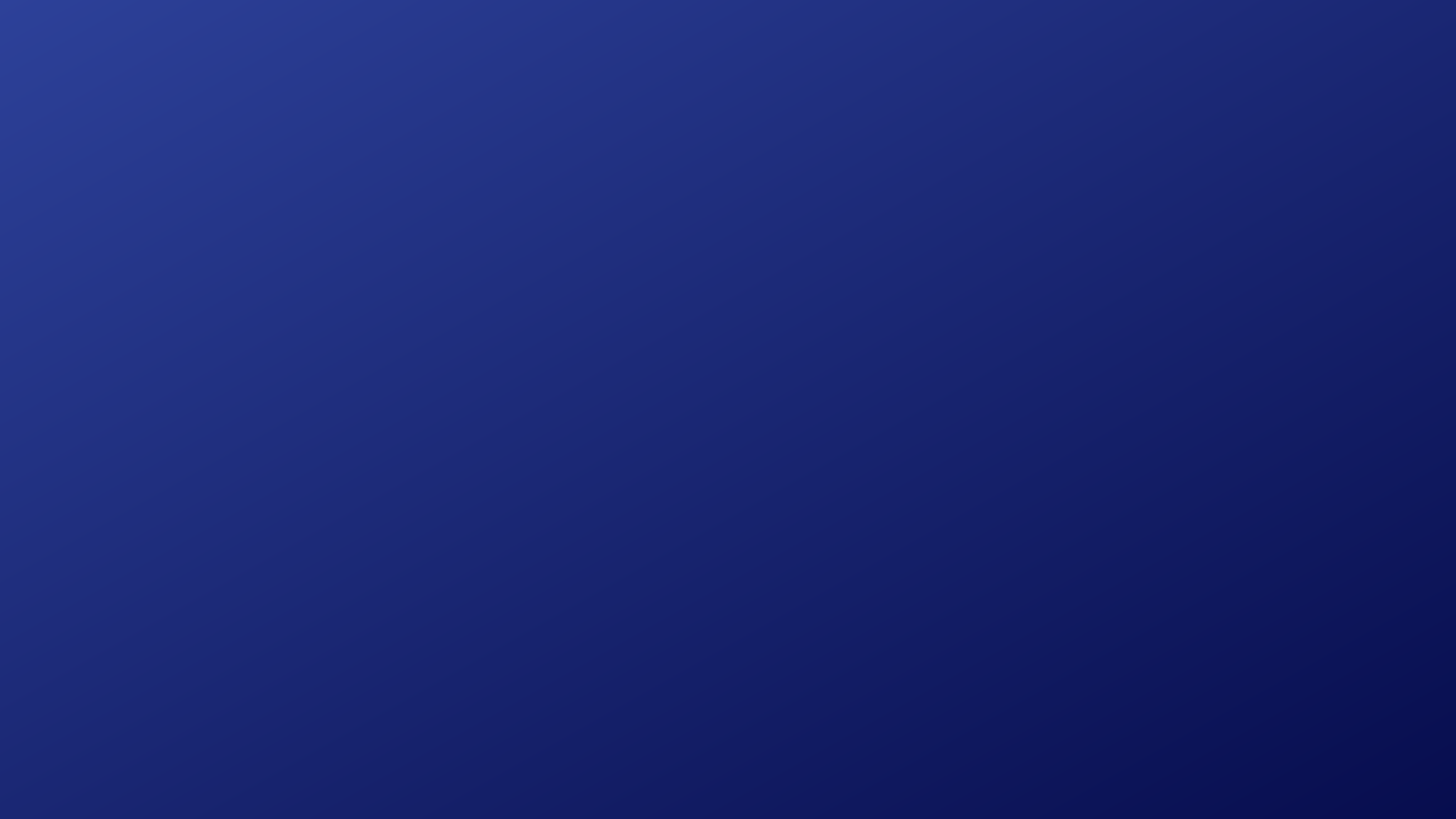 Si moltiplicano gli esempi di economia circolare
ESPERIENZA DELLE FIANDRE, BELGIO
https://www.internazionale.it/video/2023/02/15/riuso-cose-usate
COOPERATIVA SOCIALE CAUTO http://generativita.it/it/storie/le-alchimie-generative/
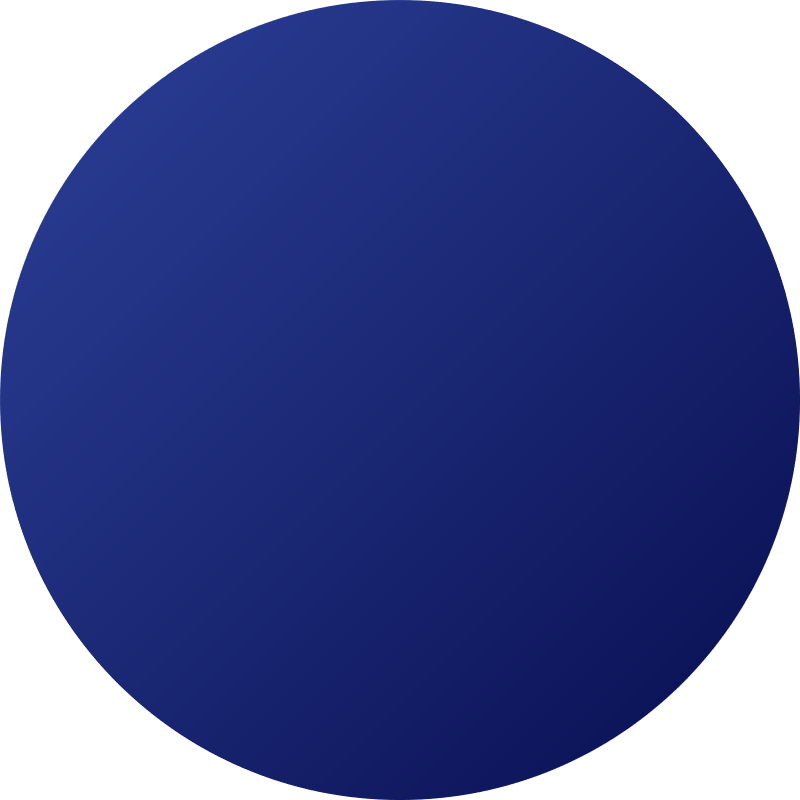 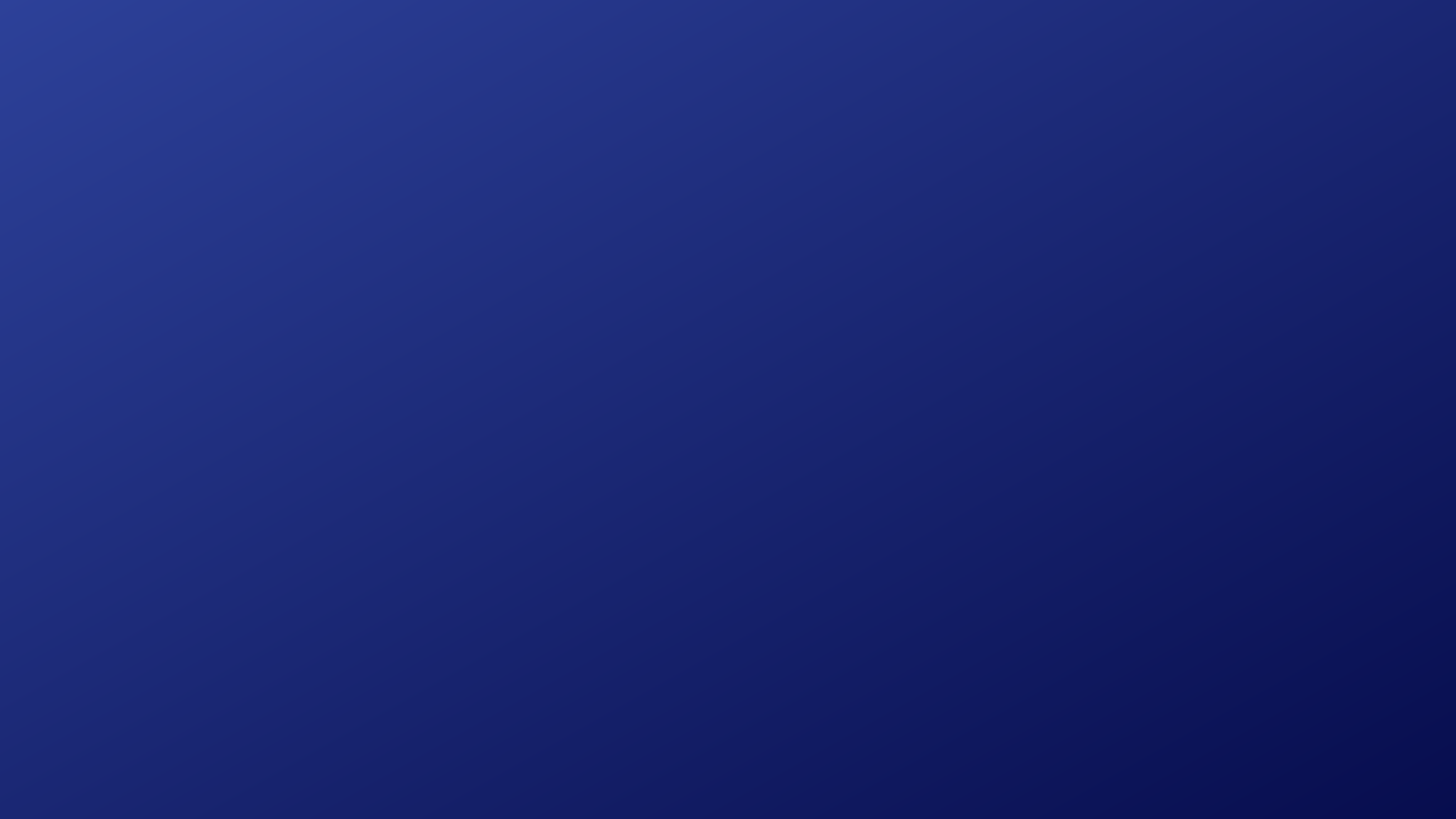 In questa trasformazione della sfera economica e sociale sembra che i nostri migliori alleati saranno i giovani
 
Si tratta di un fenomeno (il quiet quitting )che sarà probabilmente sempre più diffuso, anche perché è particolarmente diffuso nella
 Generazione Z, per la quale non sembra essere il denaro la priorità principale sul lavoro quanto un equilibrio tra lavoro e vita privata.

(WIRED, ‘Che cos'è il quiet quitting’ 23.09.2022)
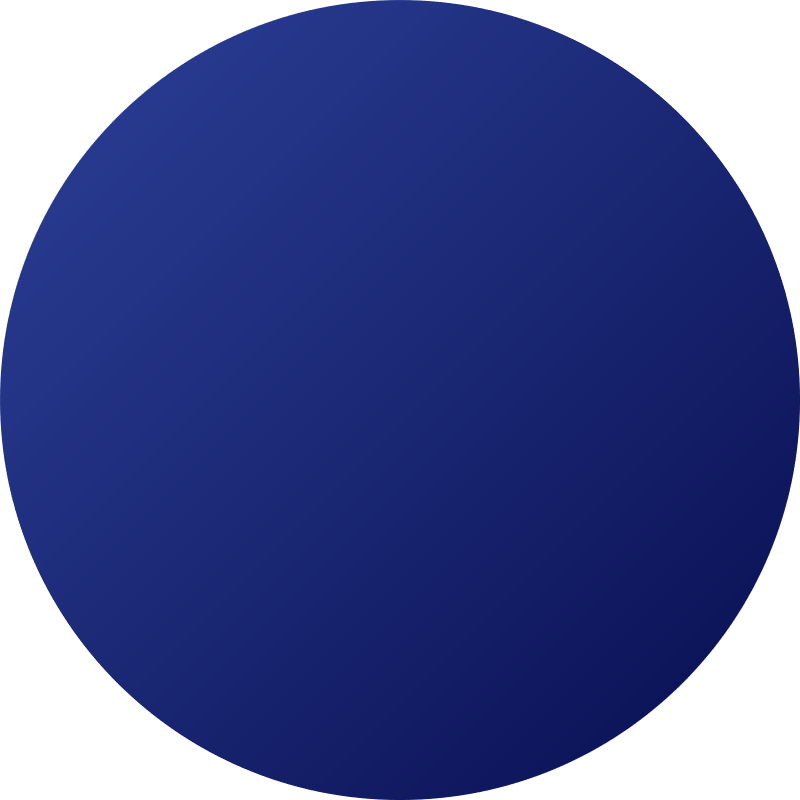 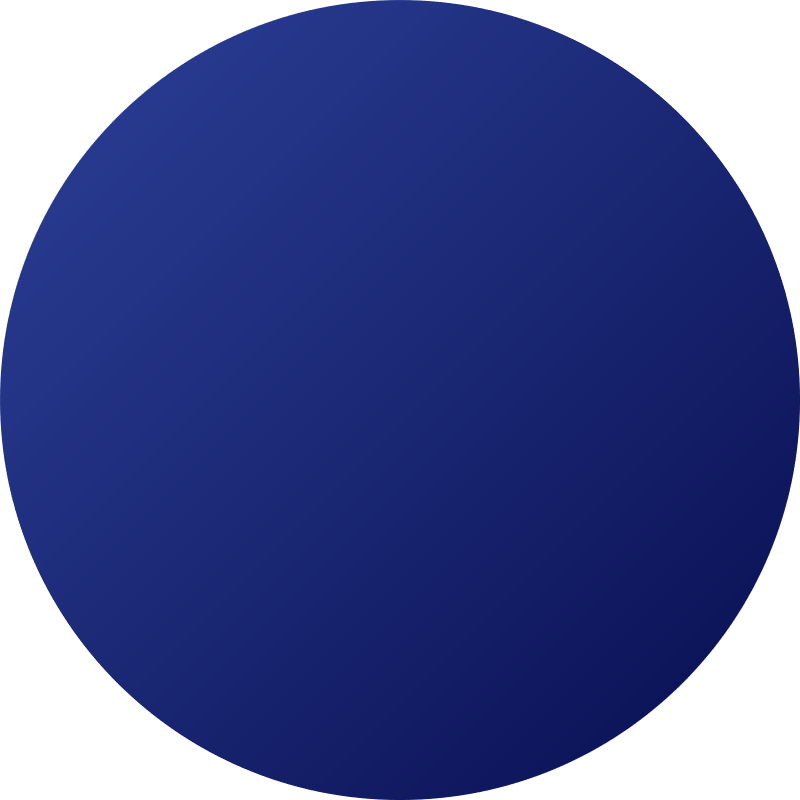 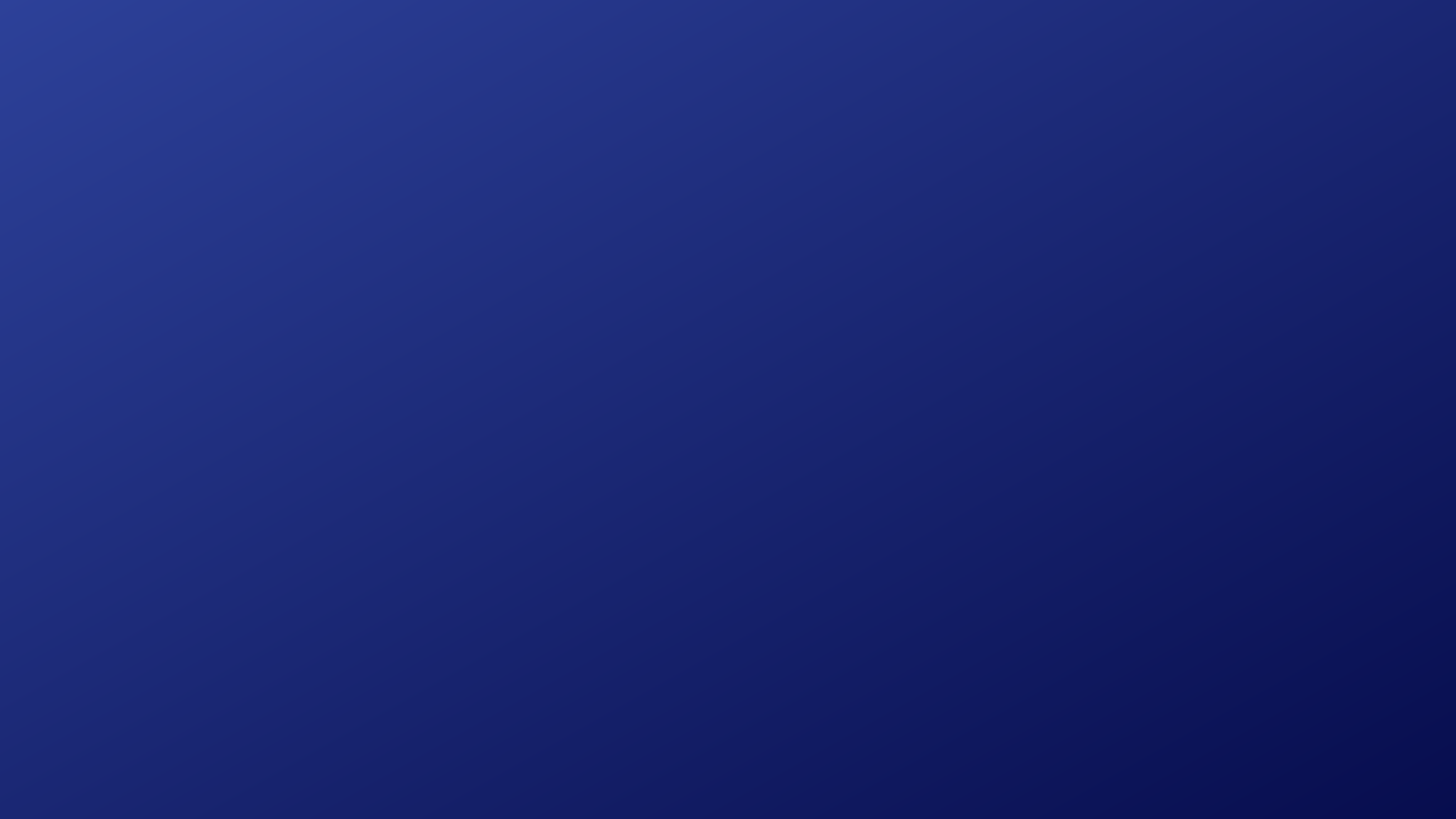 “ Impossibile è la definizione 
di un avvenimento 
fino al momento prima 
che succeda ”

Erri De Luca, "Impossibile”
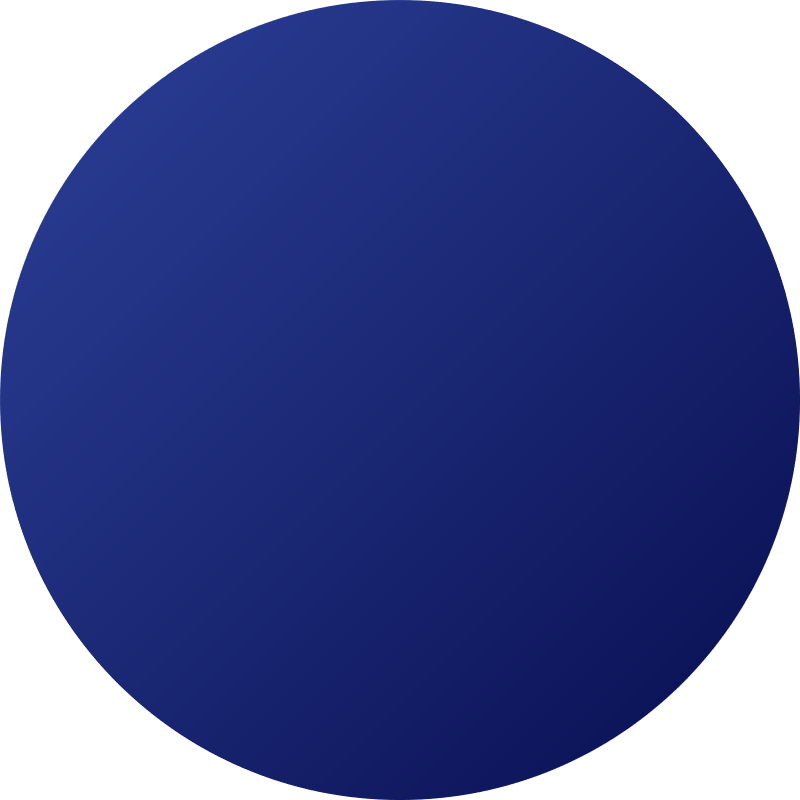 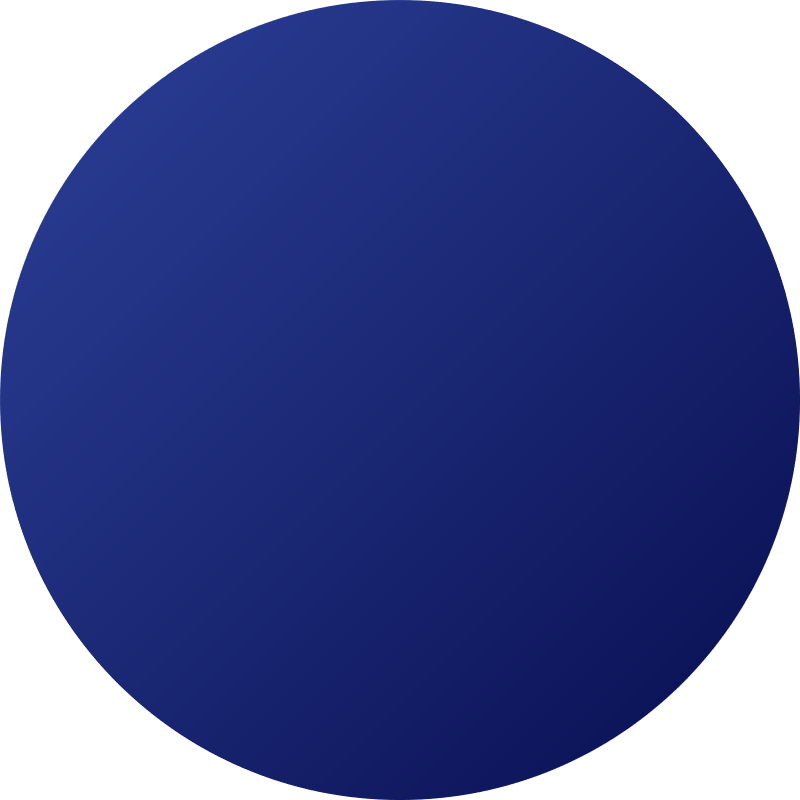 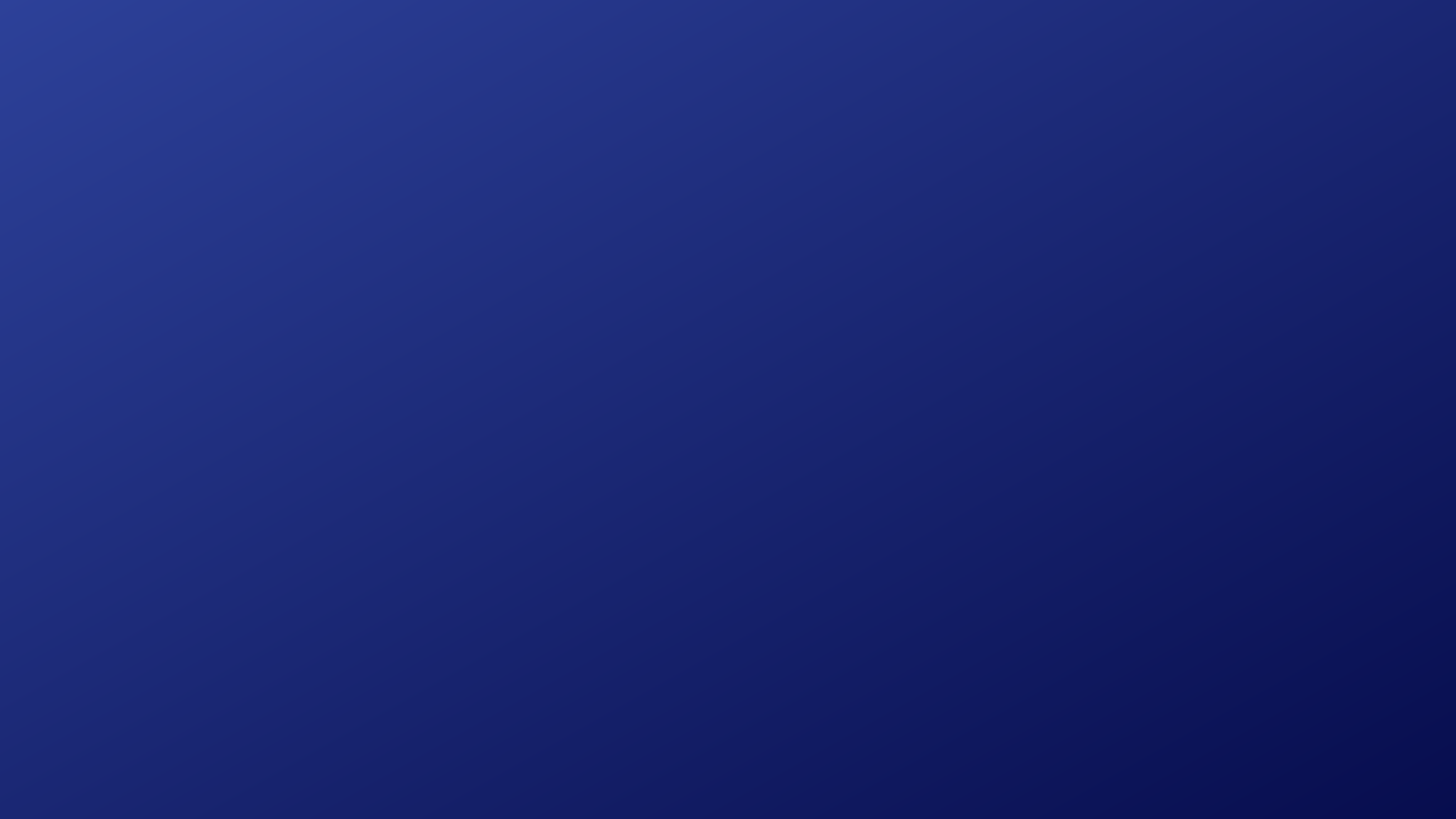 Grazie!
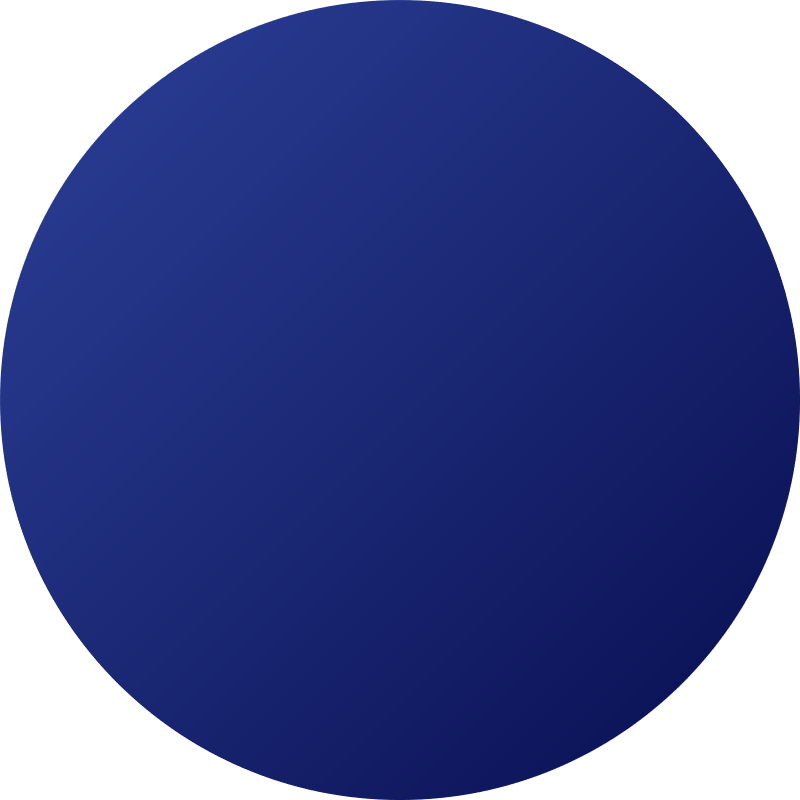